Year: 4

Term: 3

Objective: Make use of pronoun reference  as a cohesive device- use pronouns which are consistent with the number and case of the subject or object, i.e.  E.g. The children watched the game. They enjoyed it.

Author: Jack Niddrie
Copy and paste these icons to the appropriate slides to indicate engagement norms/CFU strategies
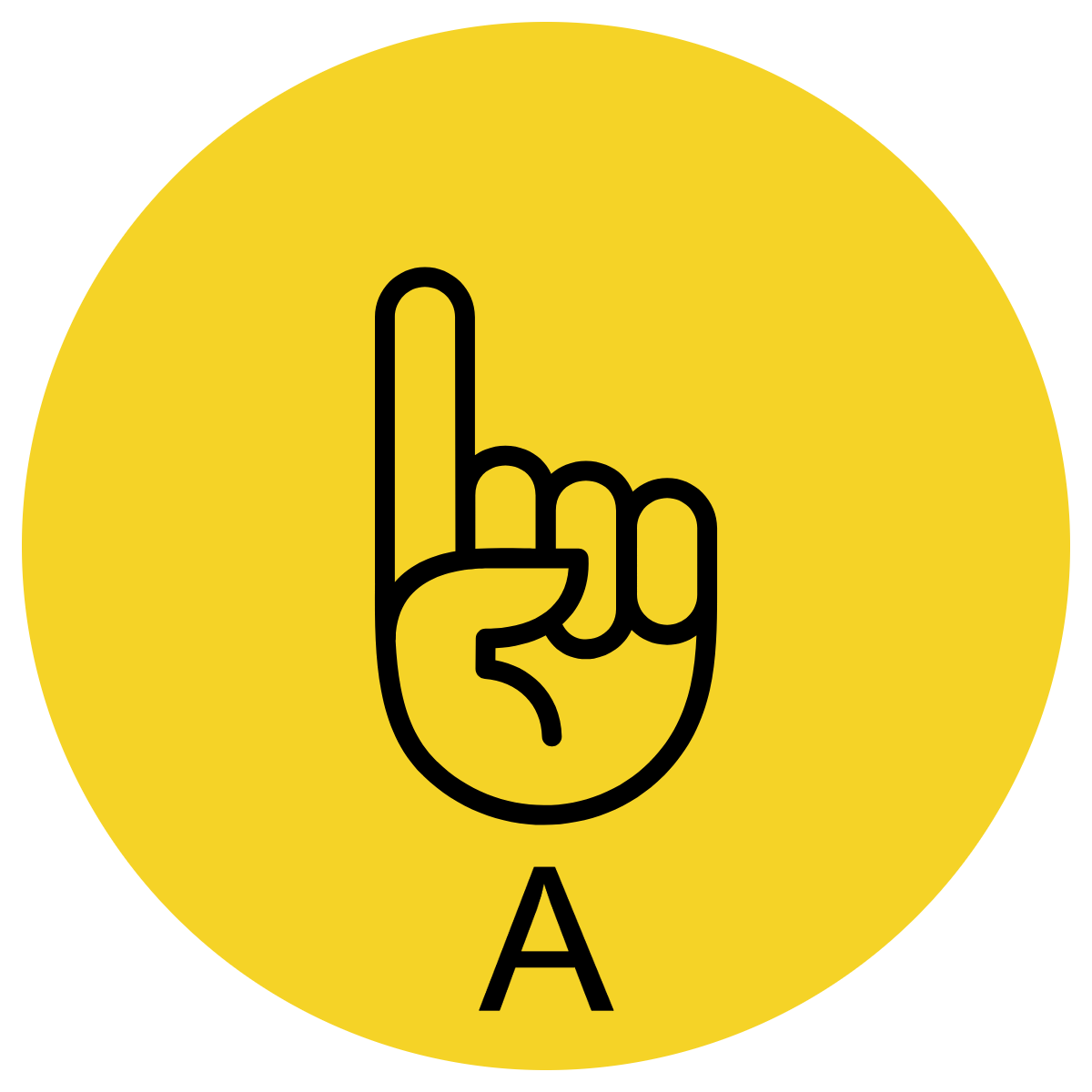 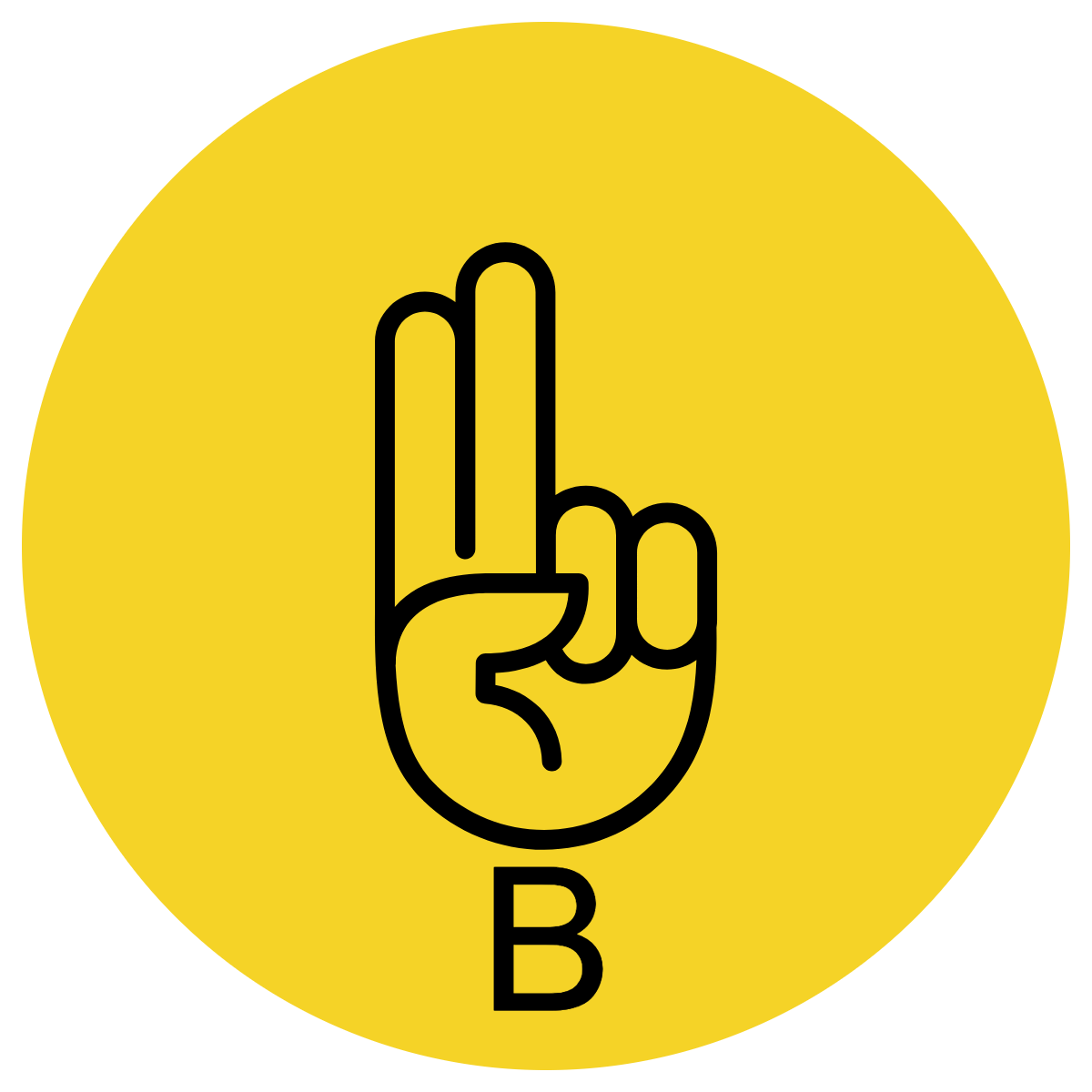 Multiple Choice
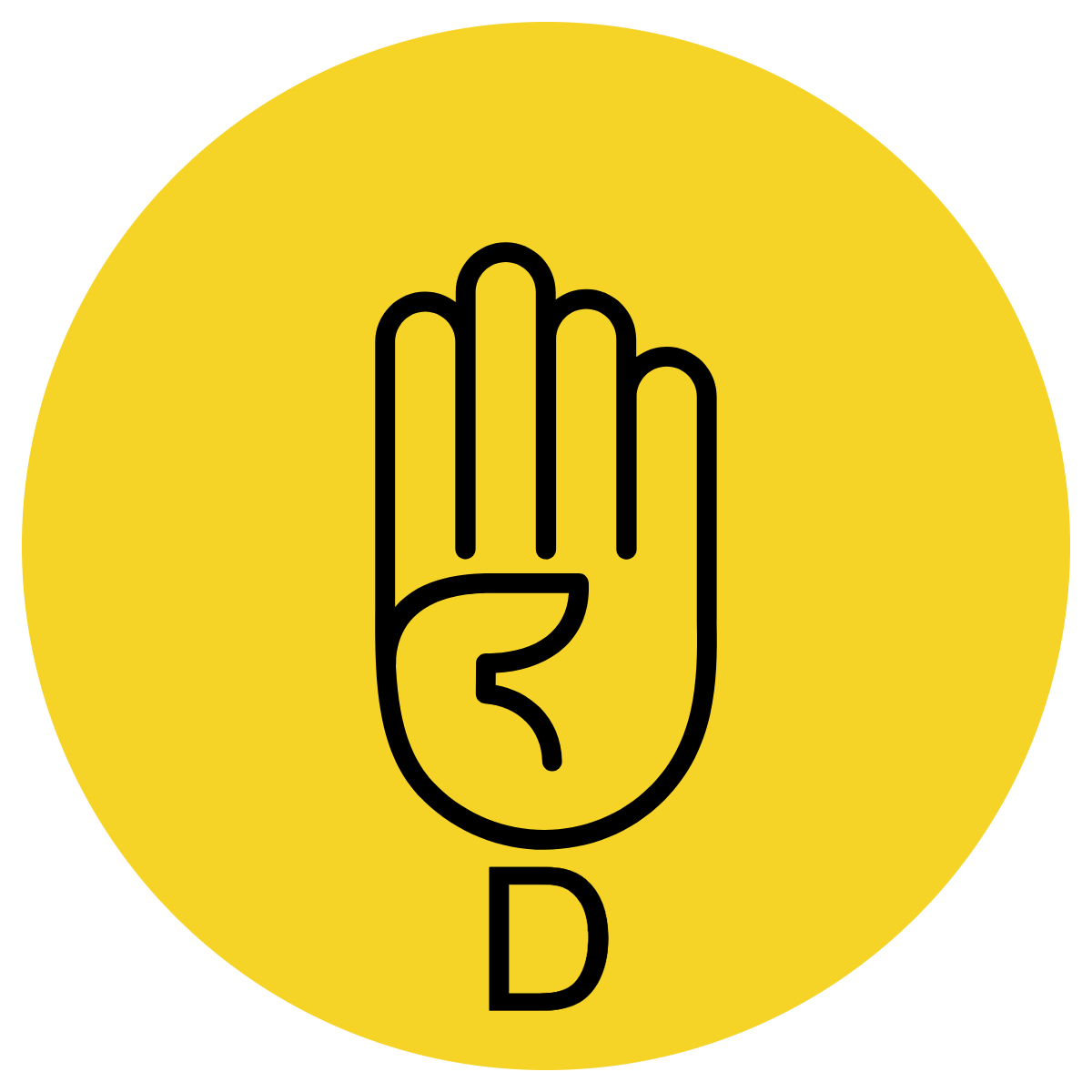 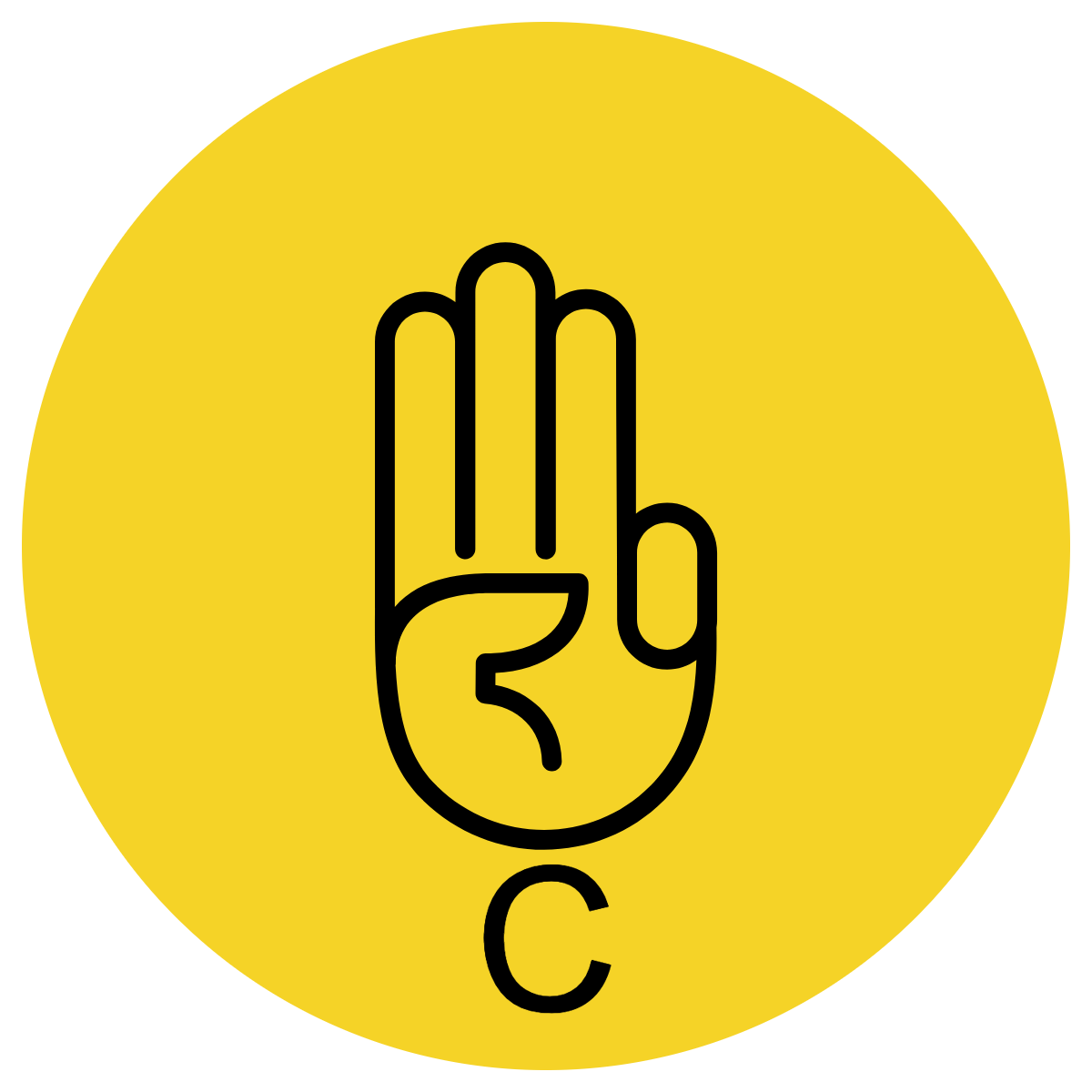 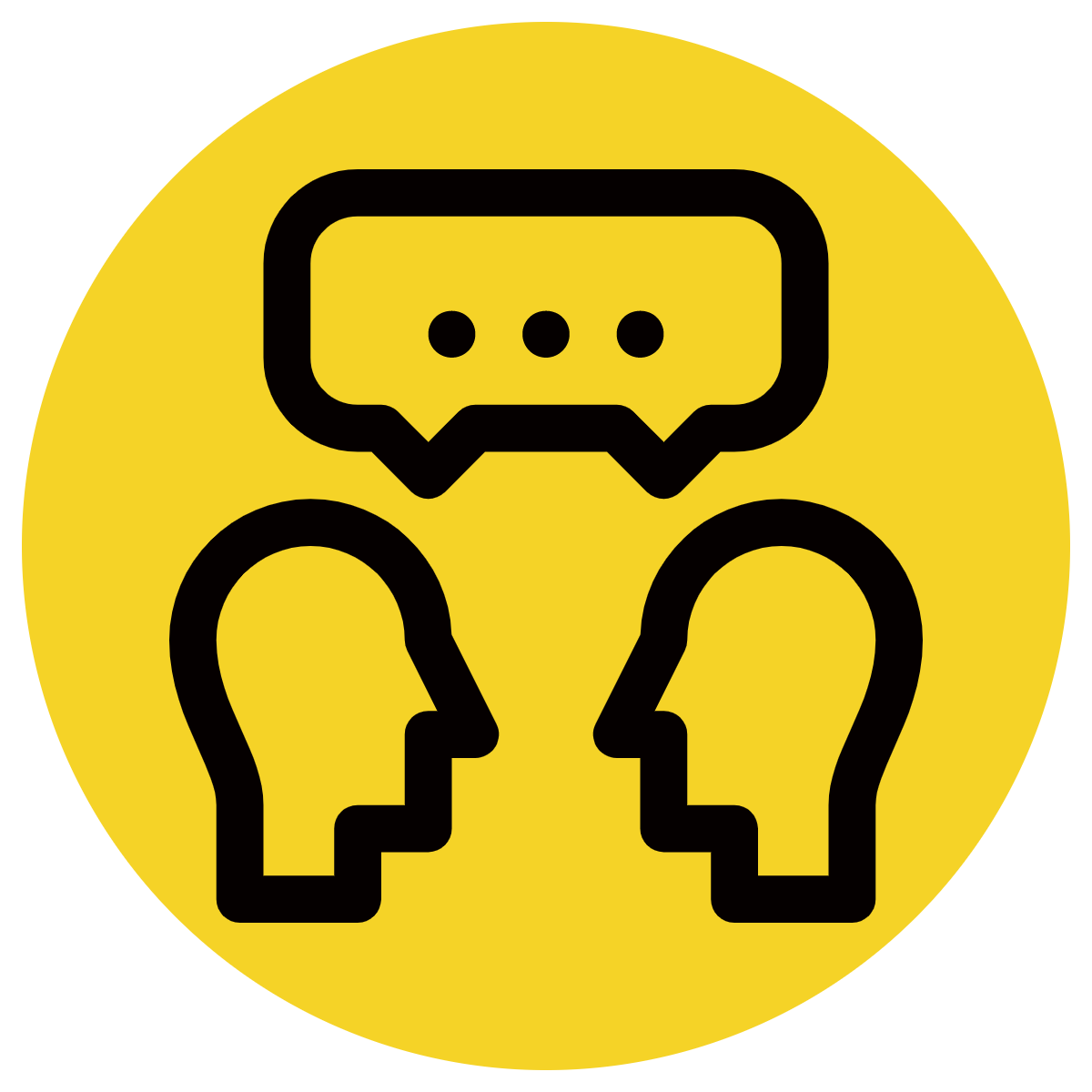 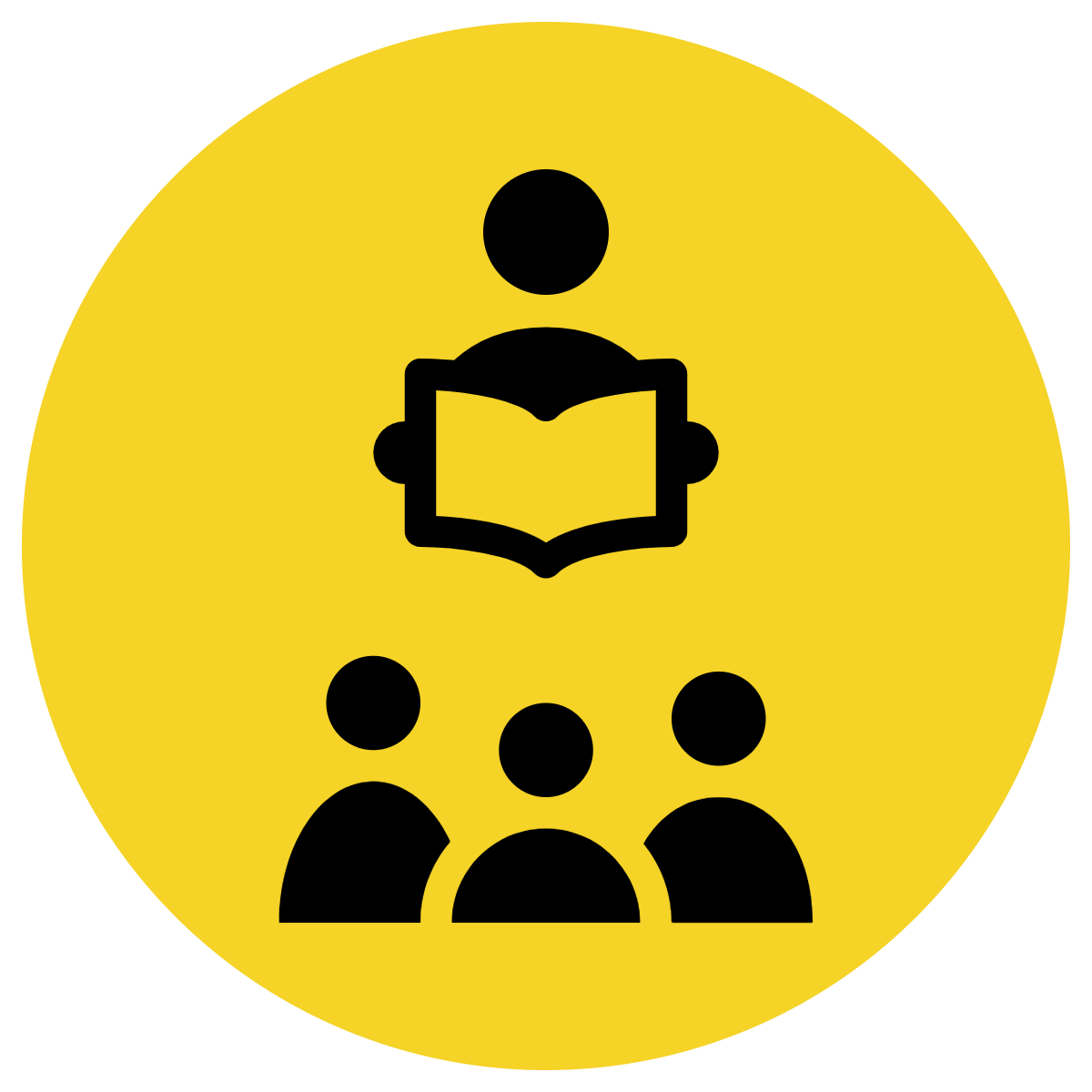 Pair Share
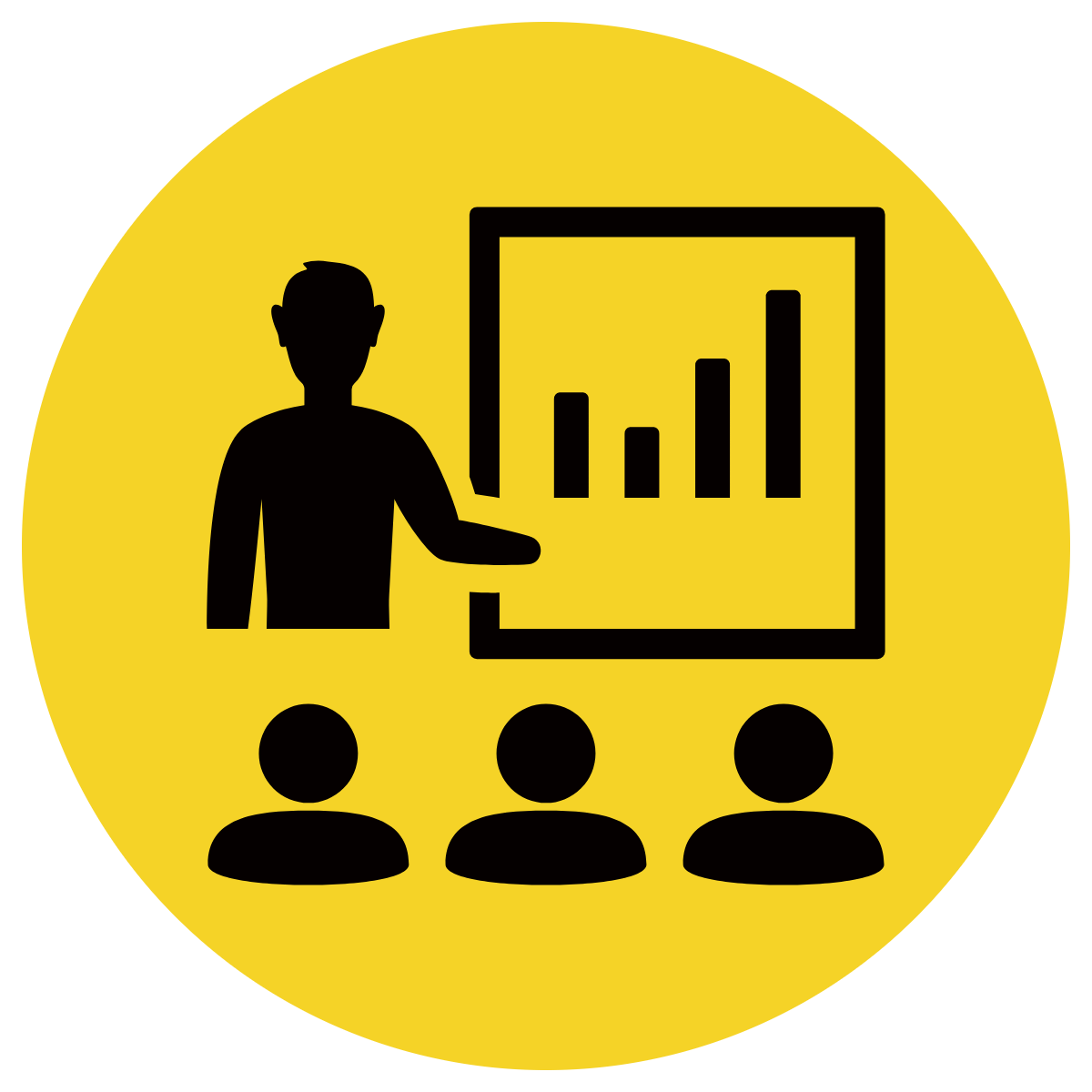 Track with me
Pick a Stick/Answer (non-volunteer)
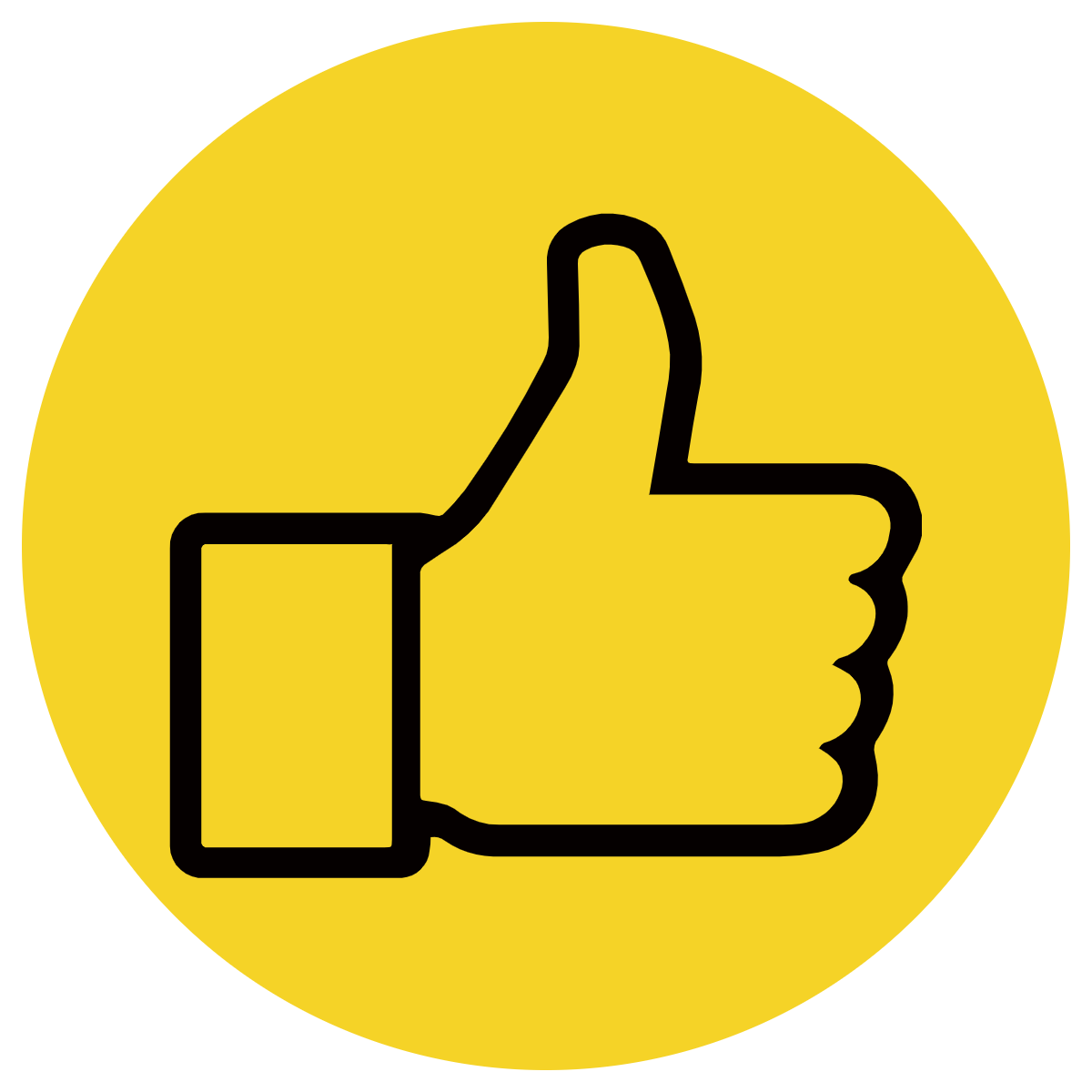 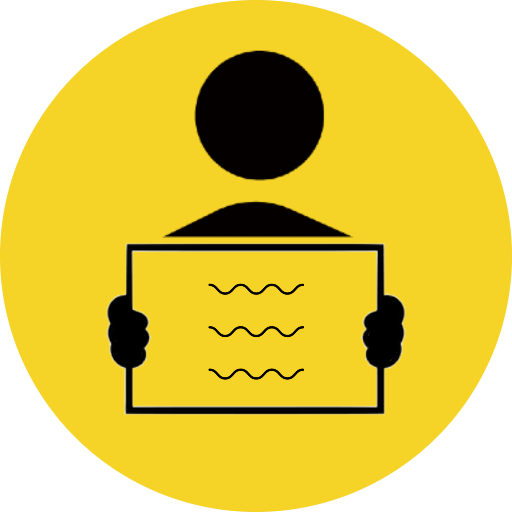 Whiteboards
Vote
Read with me
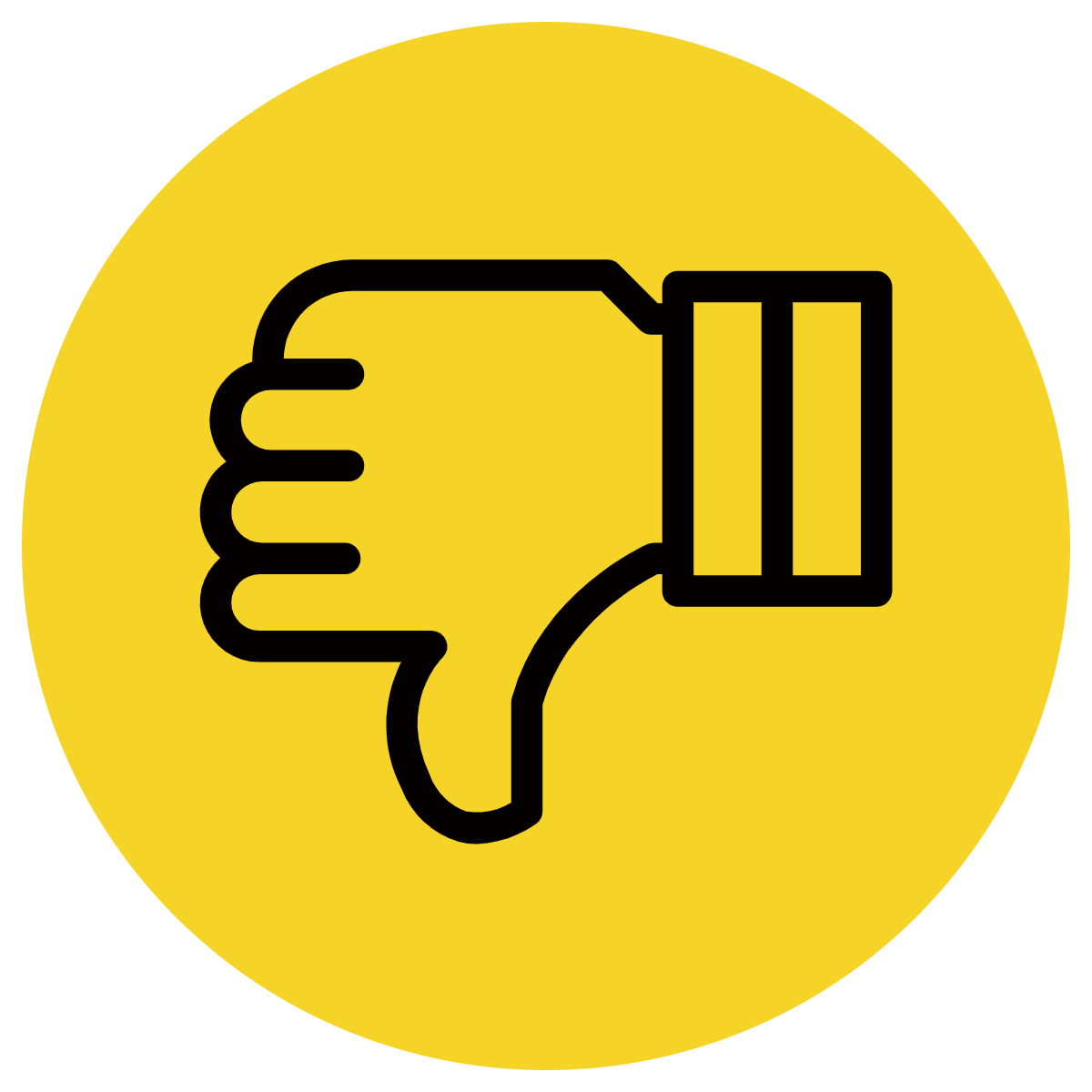 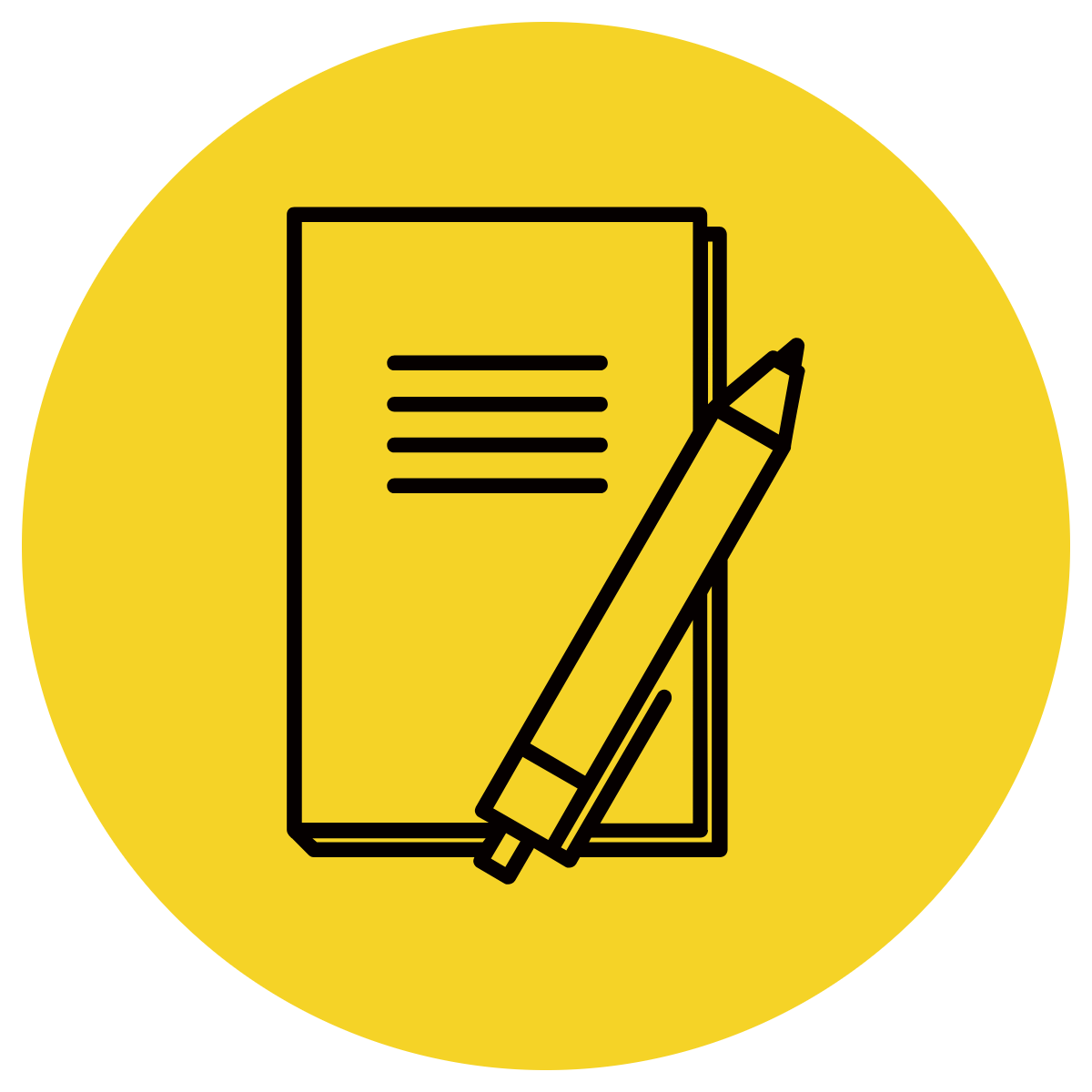 In Your Workbook
Learning Objective
We are learning to make use of pronoun reference.
Concept Development
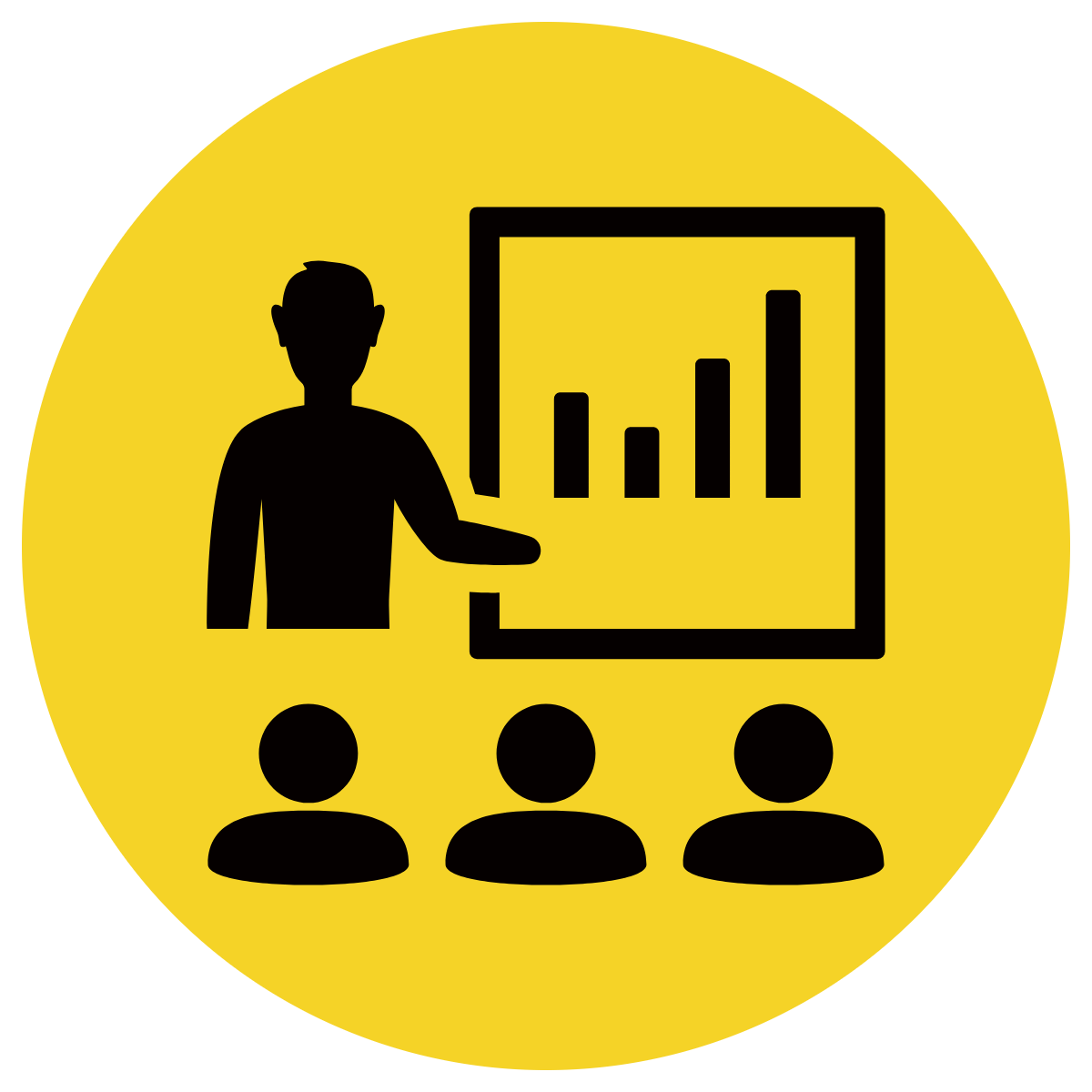 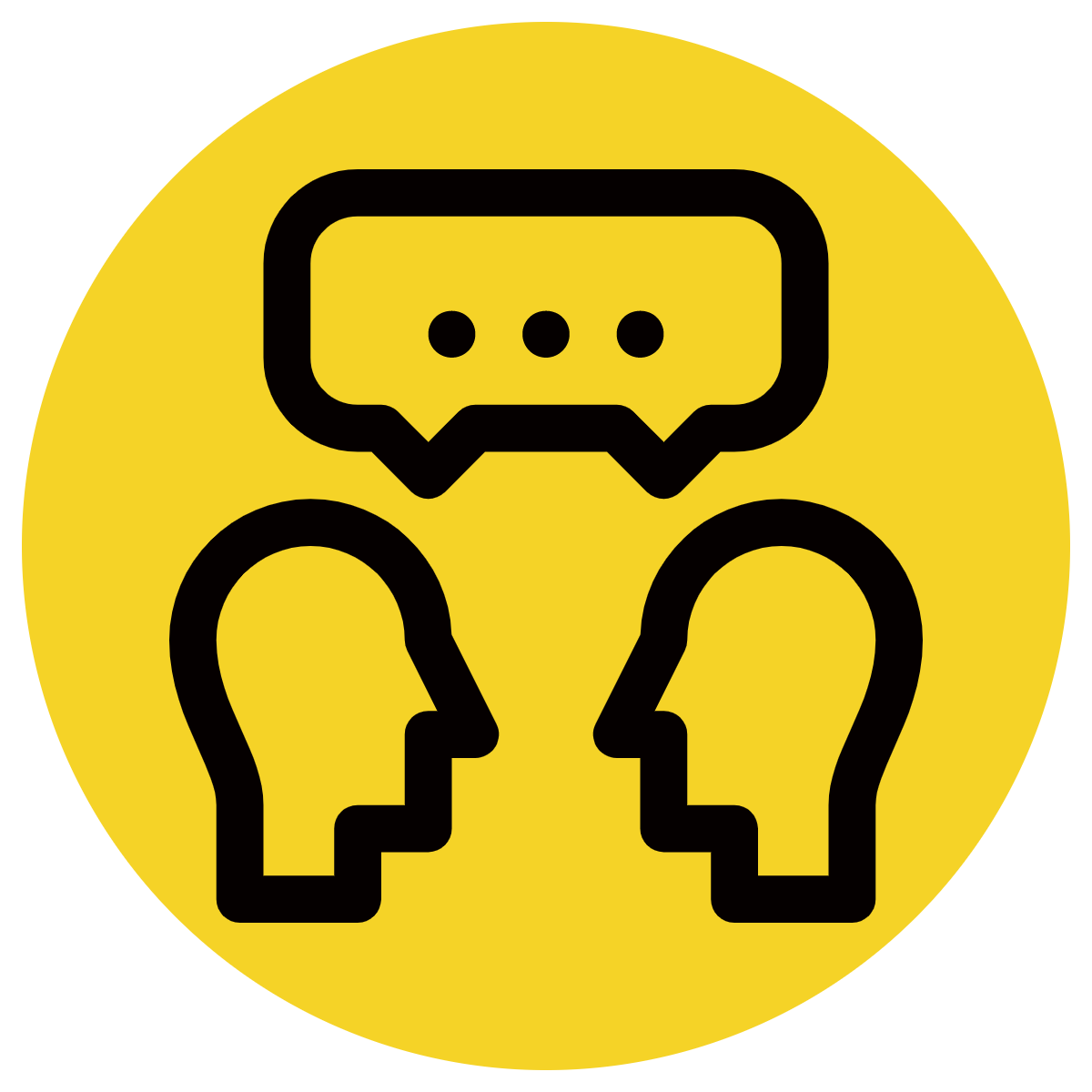 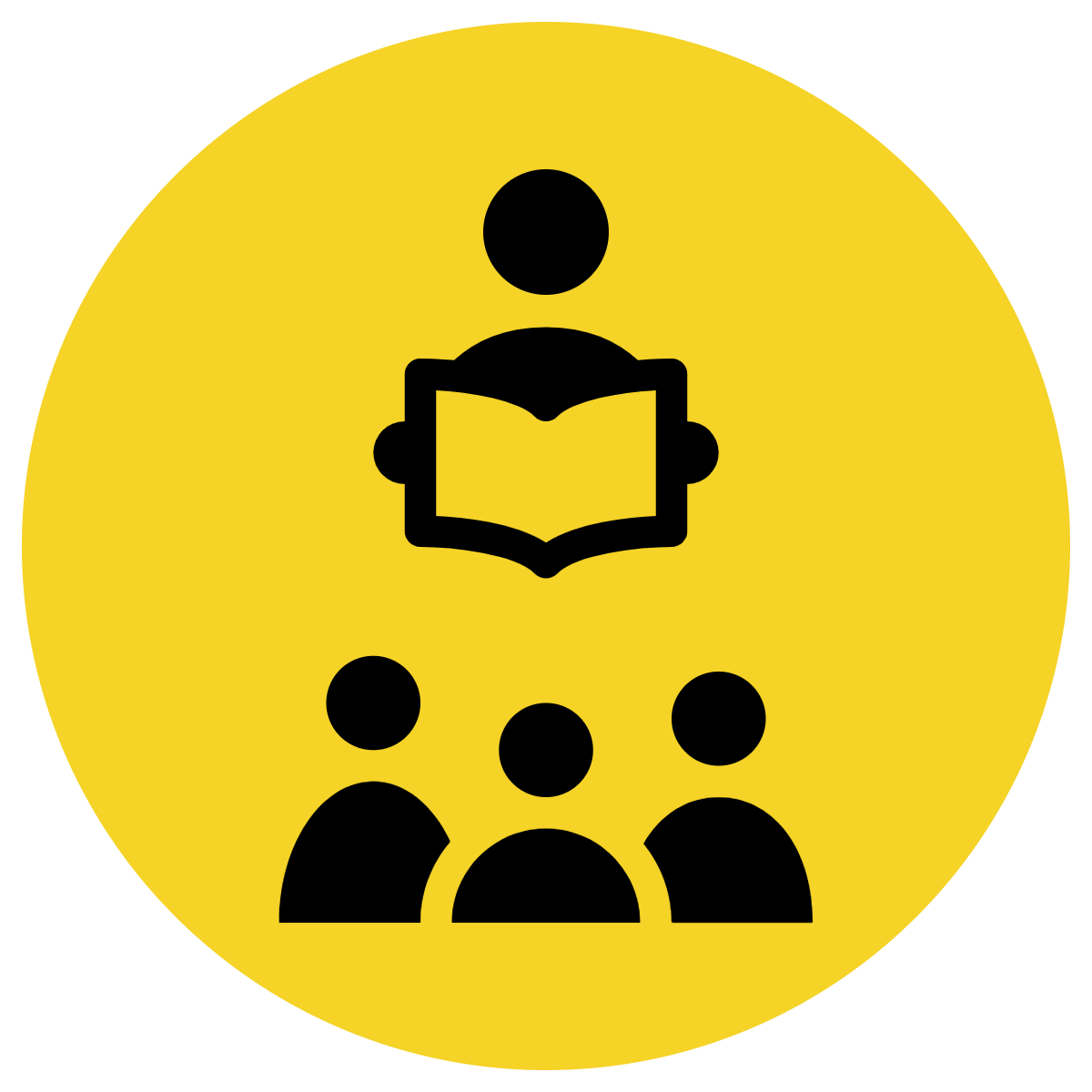 A pronoun is a word that stands in the place of a noun that has already been mentioned. 
There are plural and singular pronouns, dependent on the original noun (subject).
CFU:
What is the noun? 
Is the noun singular or plural?
What is the pronoun?
What is the pronoun in this sentence?
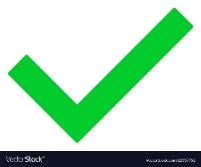 Examples:
1. The children enjoyed singing in the choir. They won the competition.
2. The man threw his umbrella on the ground in anger. He was mad when the car drove through the puddle next to him.
3. The chair rocked back and forth. It made a loud squeak every time.
Concept Development
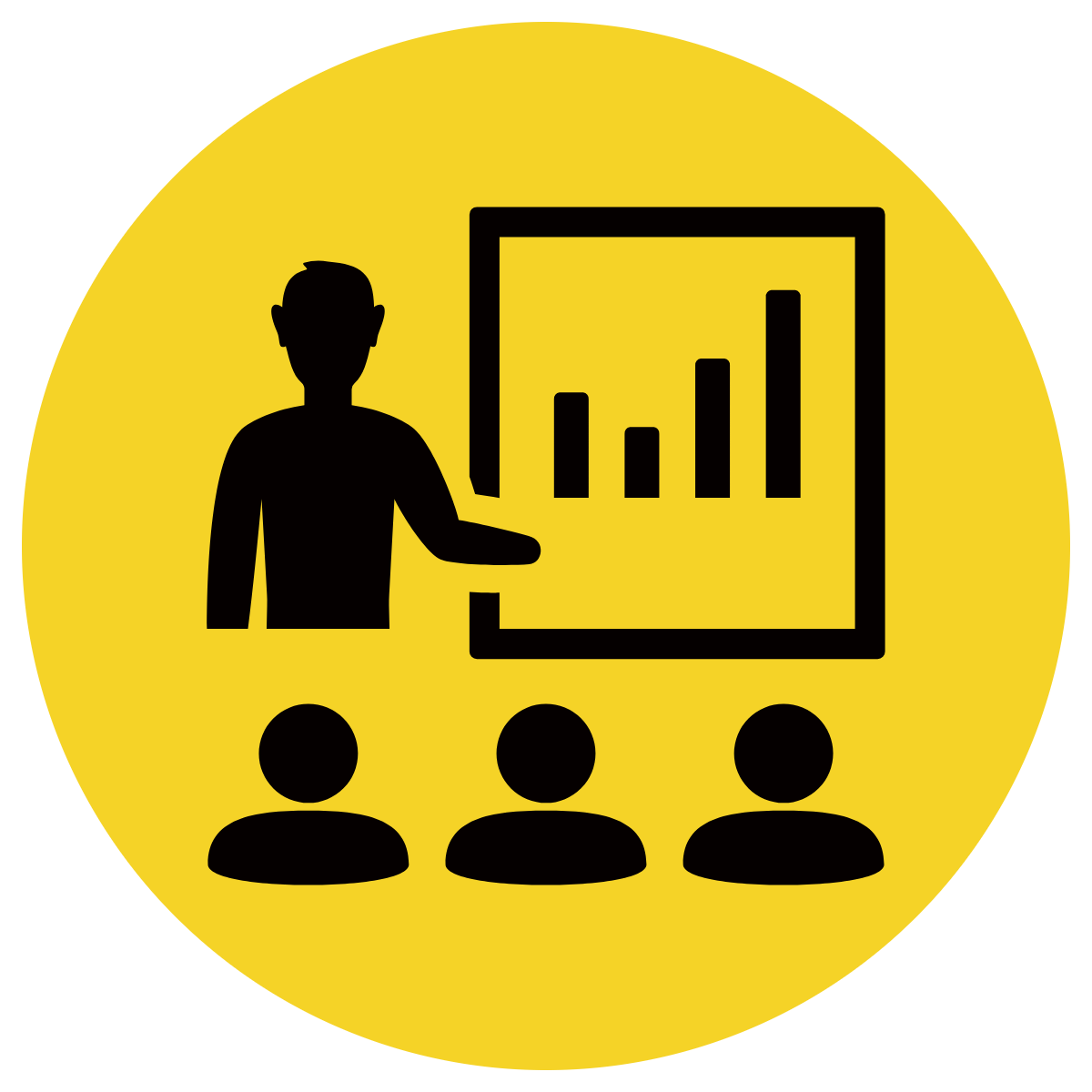 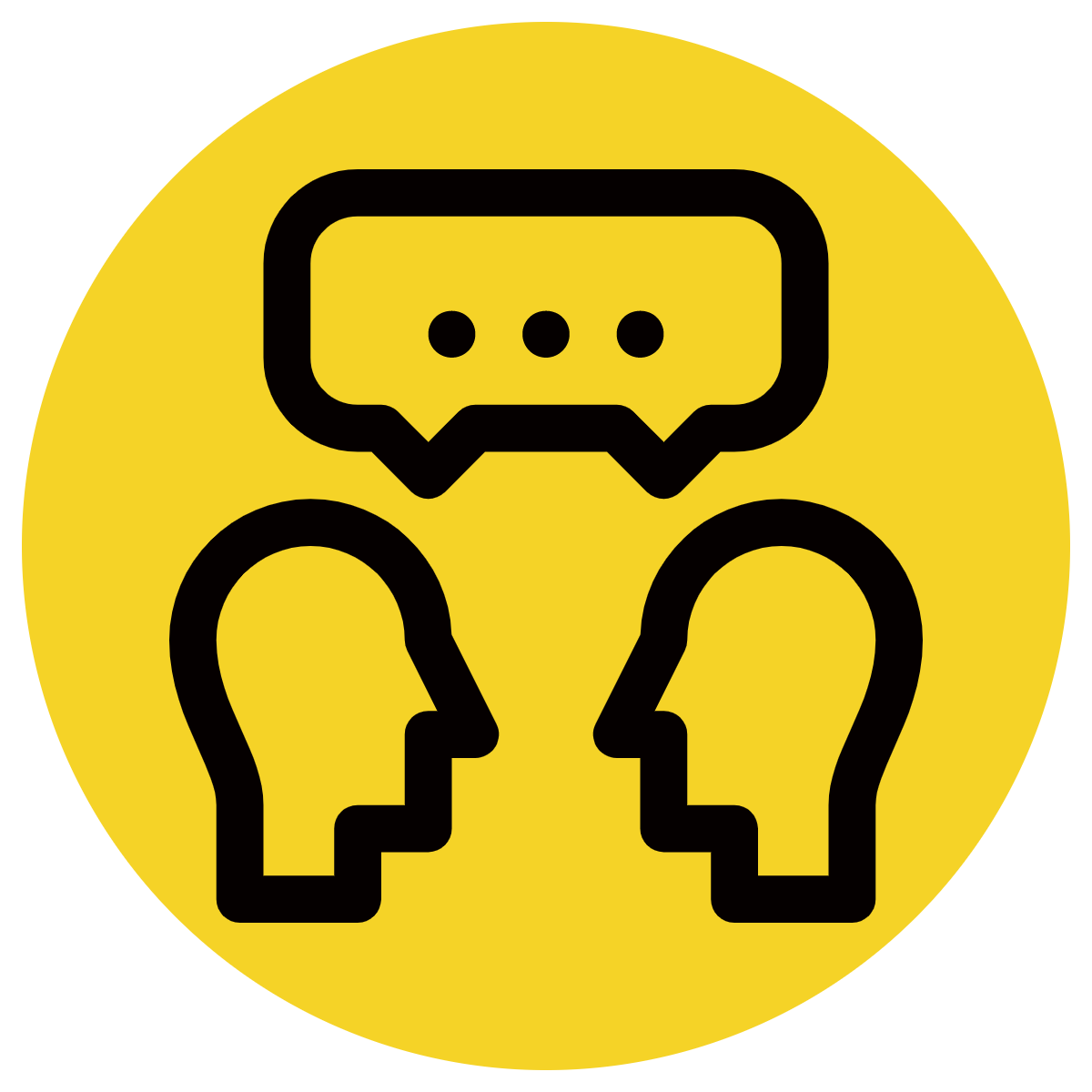 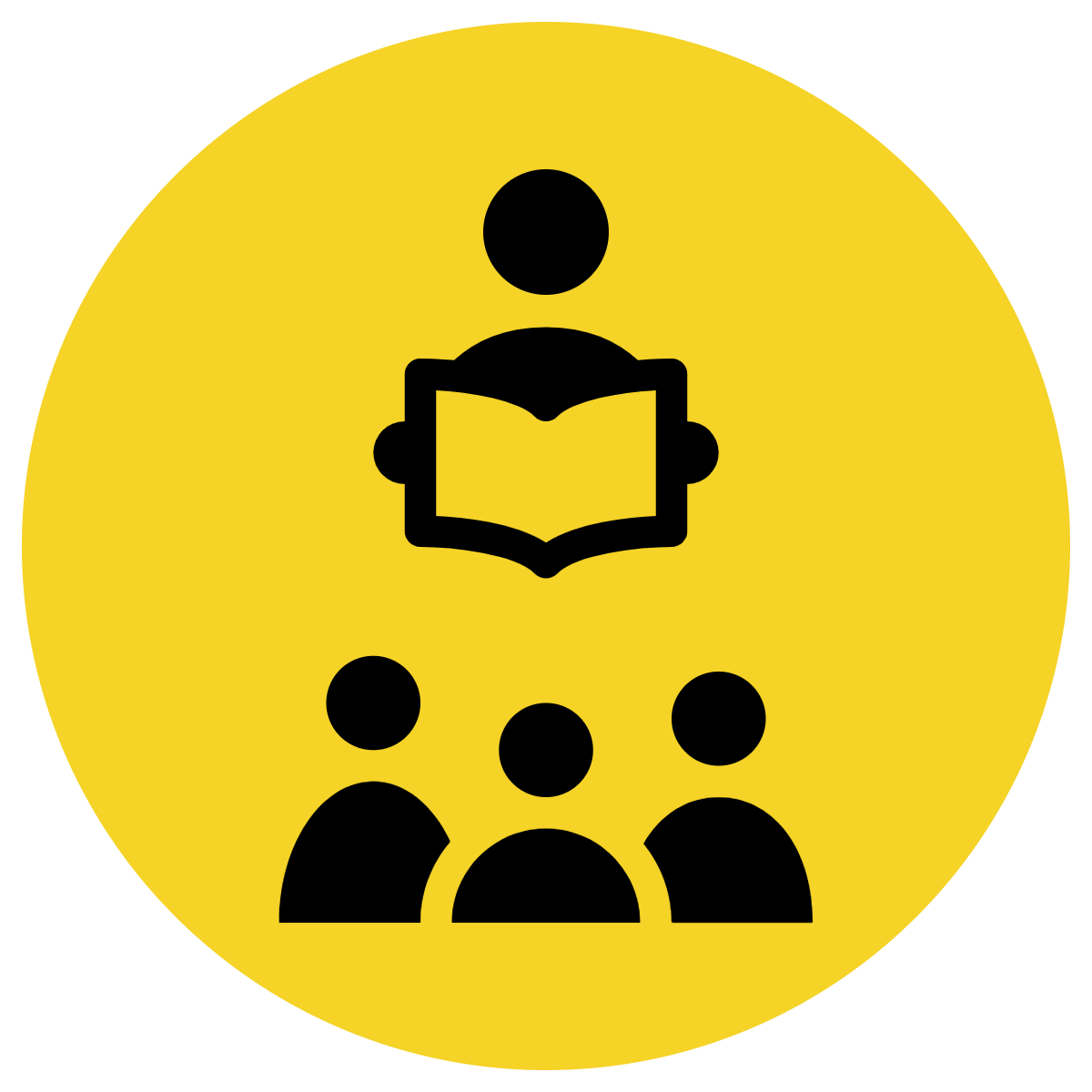 A pronoun is a word that stands in the place of a noun that has already been mentioned. 
There are plural and singular pronouns, dependent on the original noun (subject).
CFU:
What is the noun? 
Is the noun singular or plural?
What is the pronoun?
What is the pronoun in this sentence?
Why is this not an example?
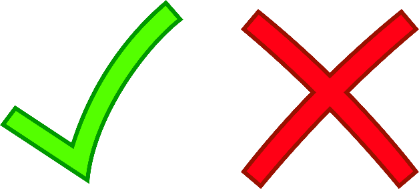 Non-Examples:
1. The dogs barked. He was very loud.
This sentence contains a plural noun (subject) but a singular pronoun. This is not an example of subject-pronoun agreement.
2. The lady walked quickly. It was clearly in a rush.
This sentence contains a singular noun (subject) but the pronoun doesn’t reference the person.
Concept Development
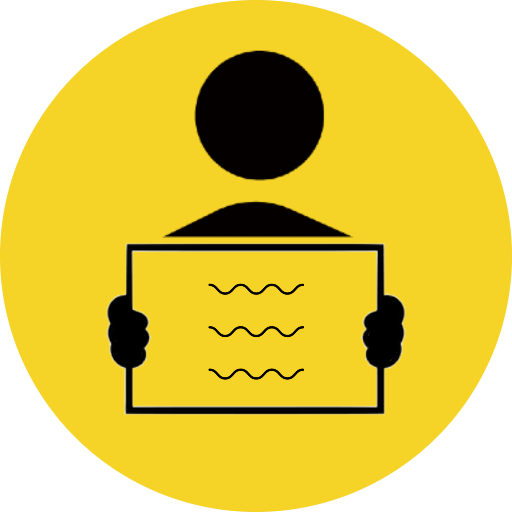 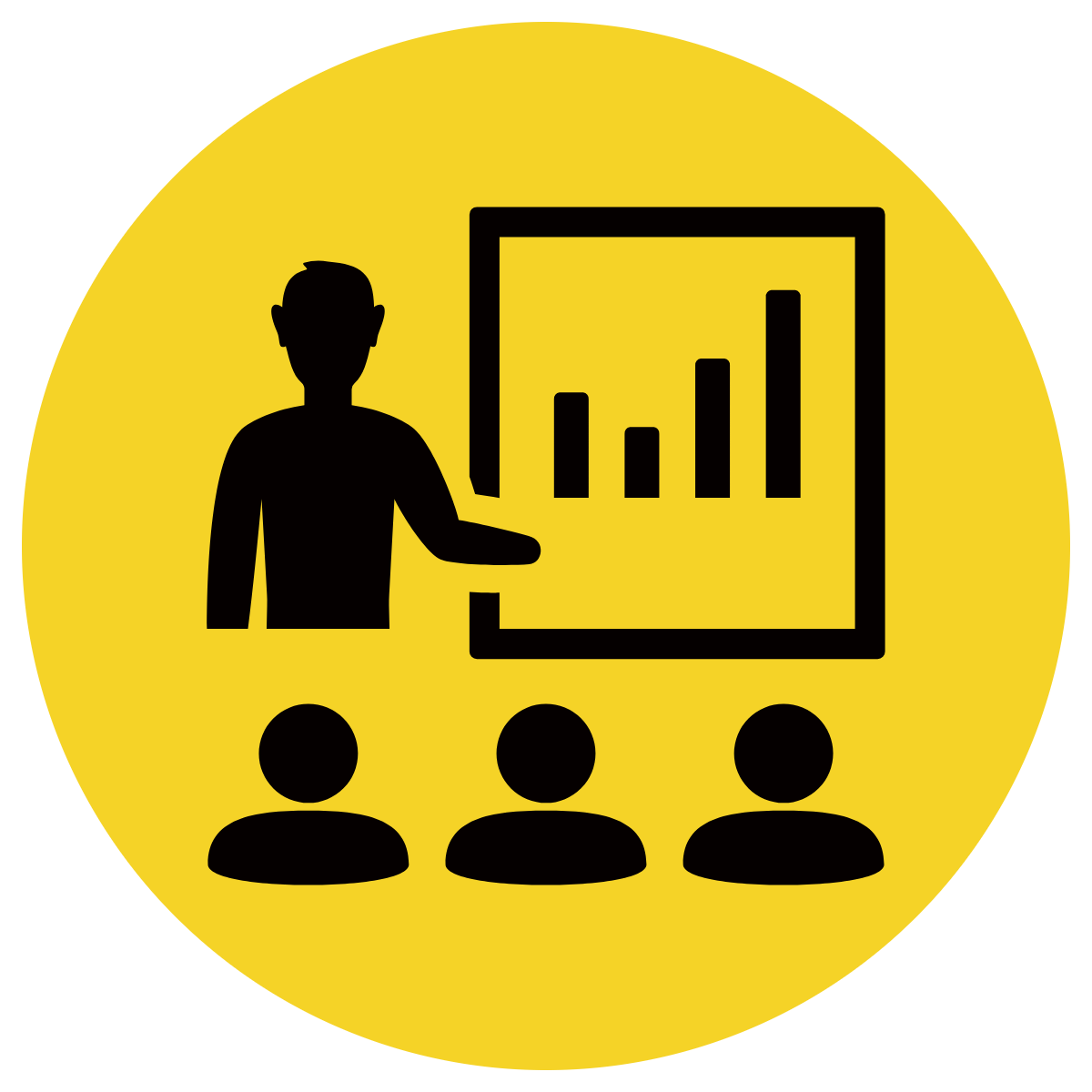 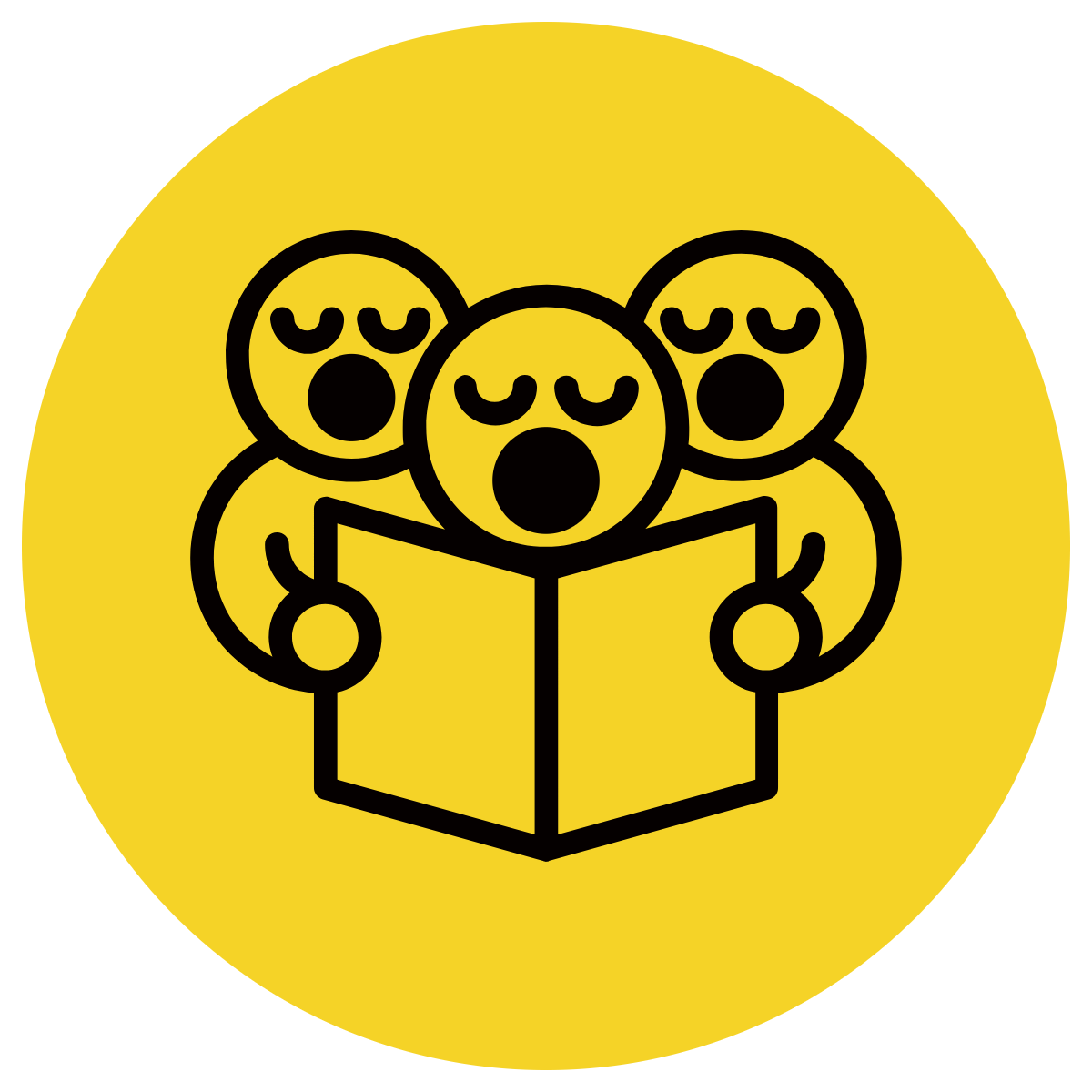 A pronoun is a word that stands in the place of a noun that has already been mentioned. 
There are plural and singular pronouns, dependent on the original noun (subject).
CFU:
What is the noun? 
Is the noun singular or plural?
What is the pronoun?
What is the pronoun in this sentence?
Circle the noun (subject) - person, place or thing.
Underline the pronoun - the word that stands in the place of the noun.
The blackboard was dusty. It needed a really good clean.
Katie smiled as she ate an apple.
I went to see Aunty Hazel in hospital. She’s recovering well.
Hinge Point Question
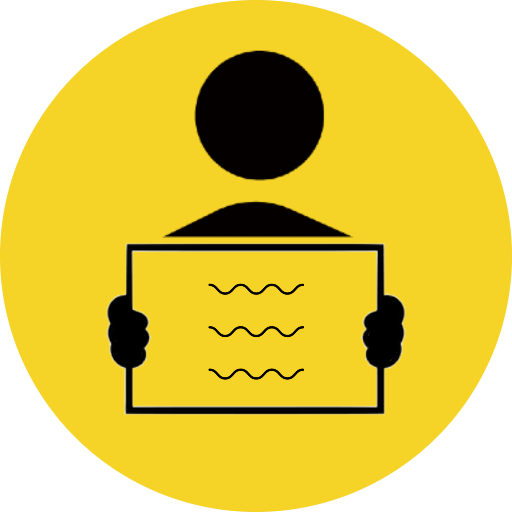 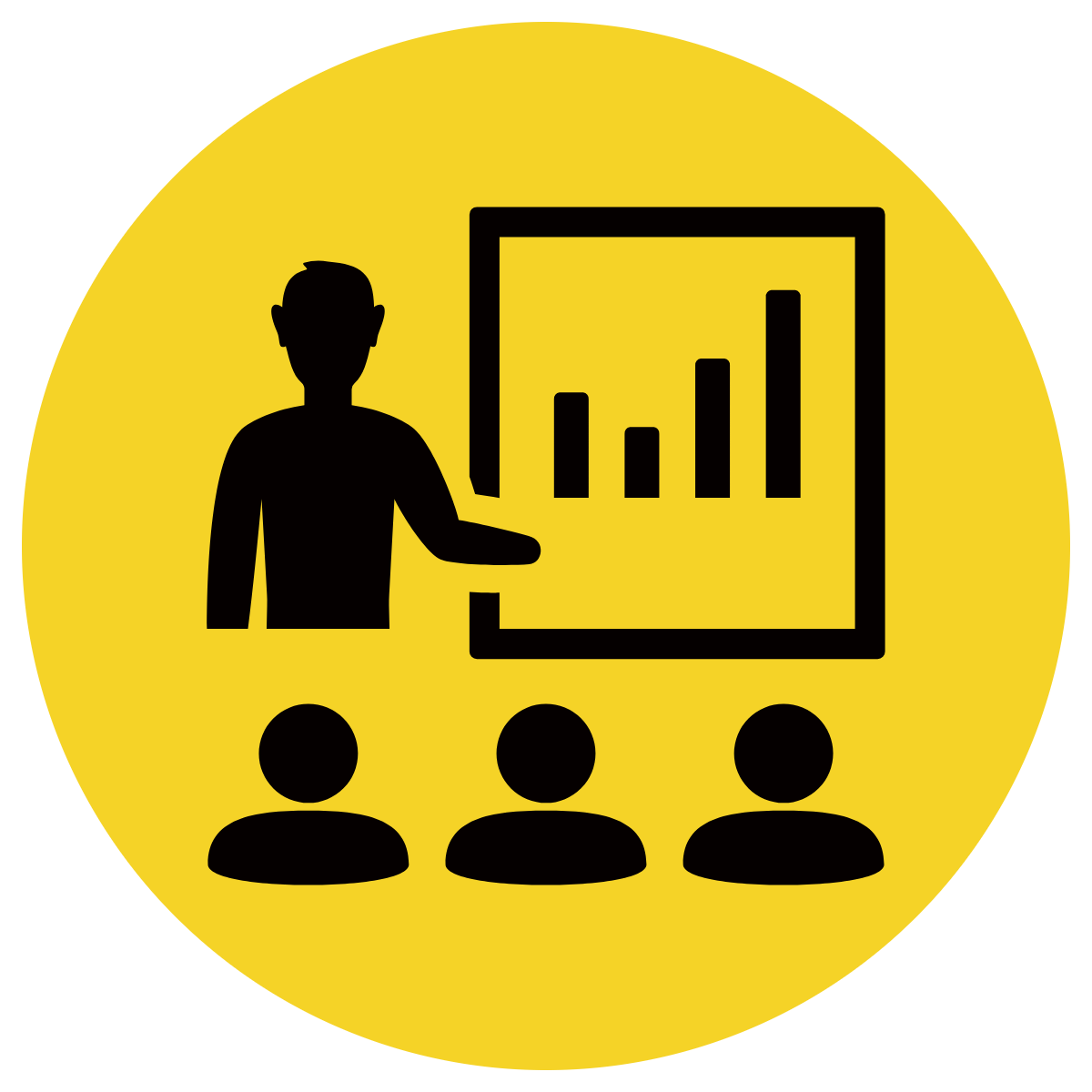 CFU:
Why is it/ isn’t it an example of a subject-pronoun agreement?
Which sentences contain correct subject-pronoun agreements?
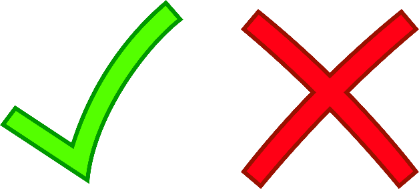 The ice-cream man parked the van. She waited for the customers to arrive.  

The table was from the 1800s. It was in decent condition.

Rosie and Dave walked the dog around the park. They stopped along the way to chat to the neighbour.

 Emily is going to play the piano so it can practice for the concert next week.
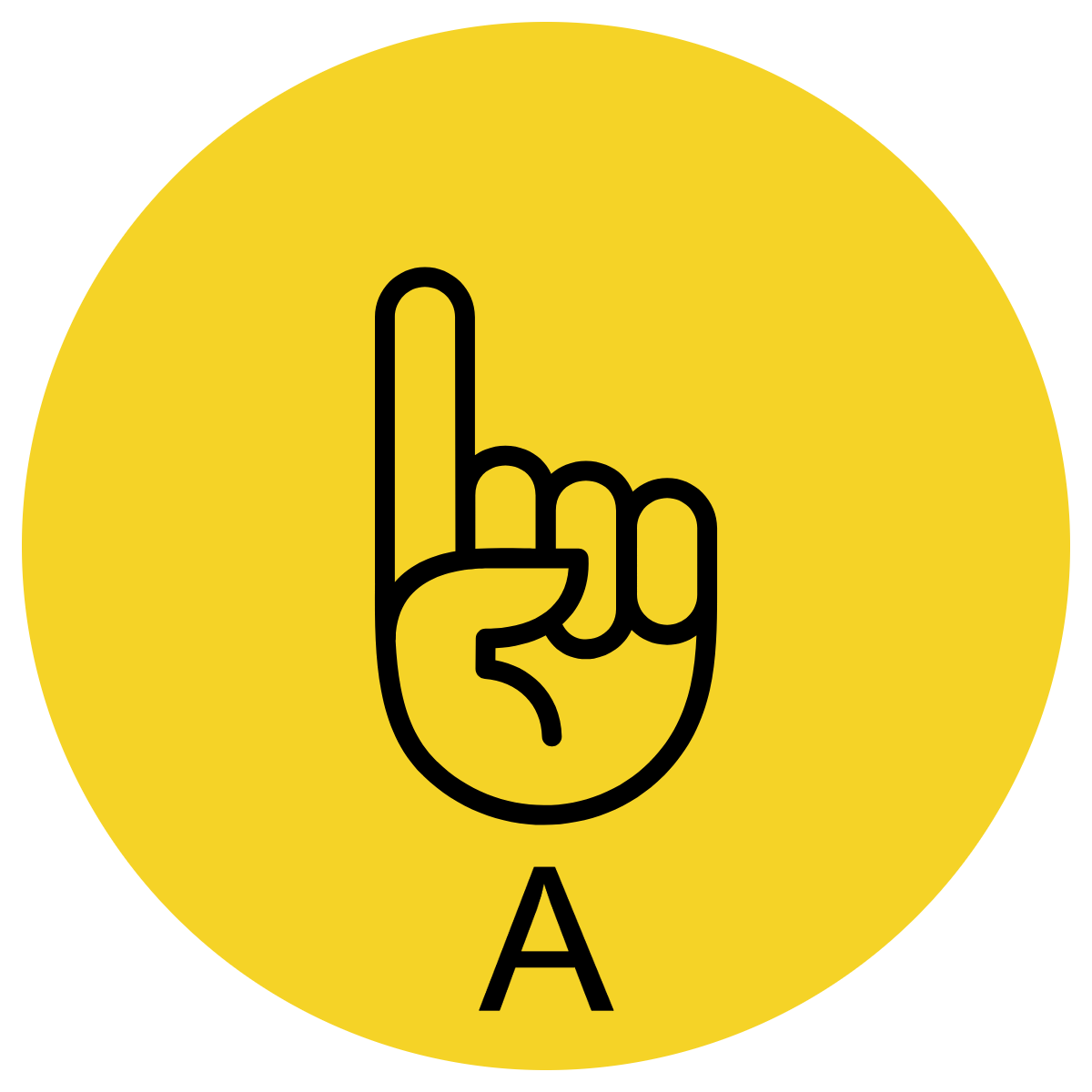 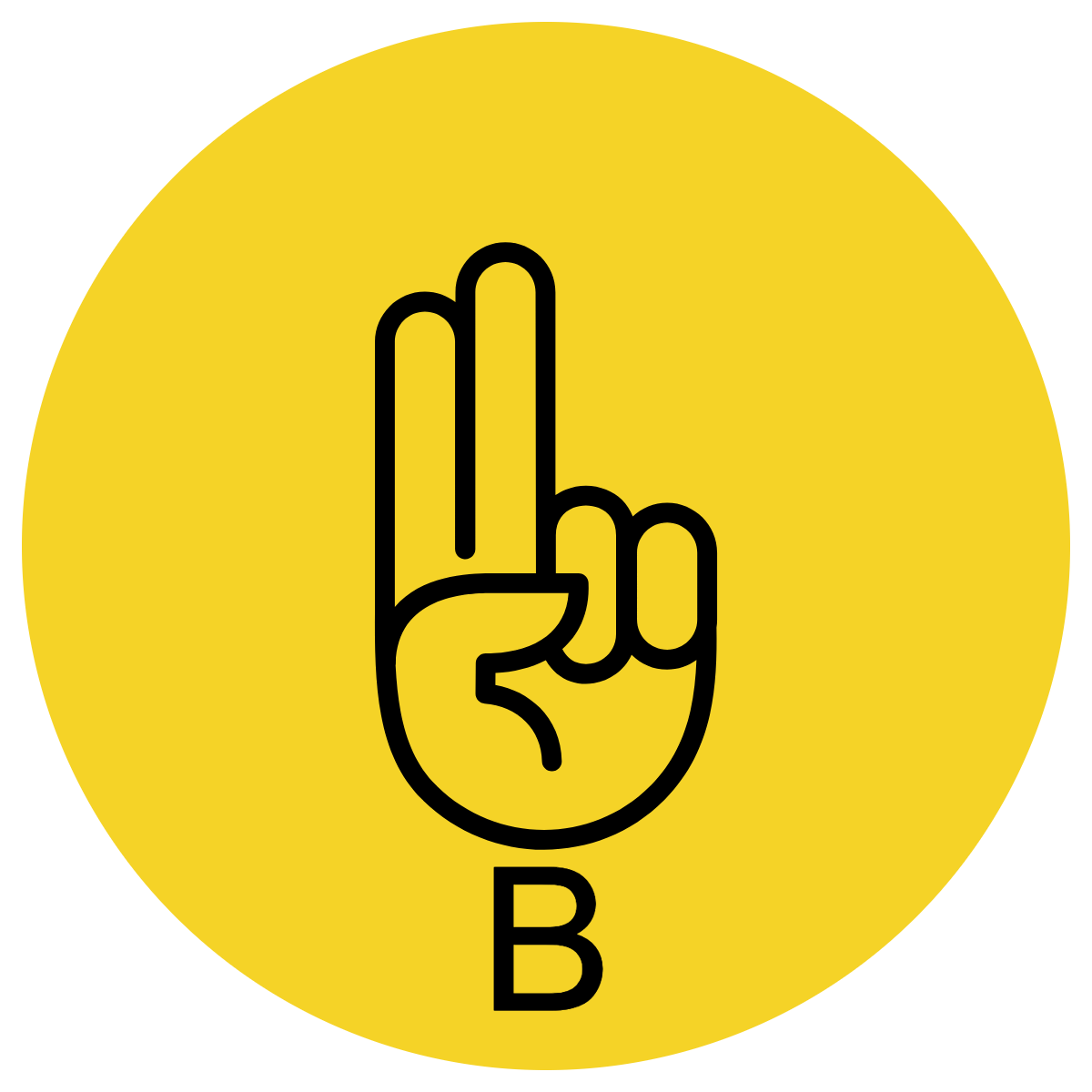 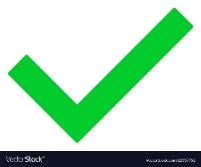 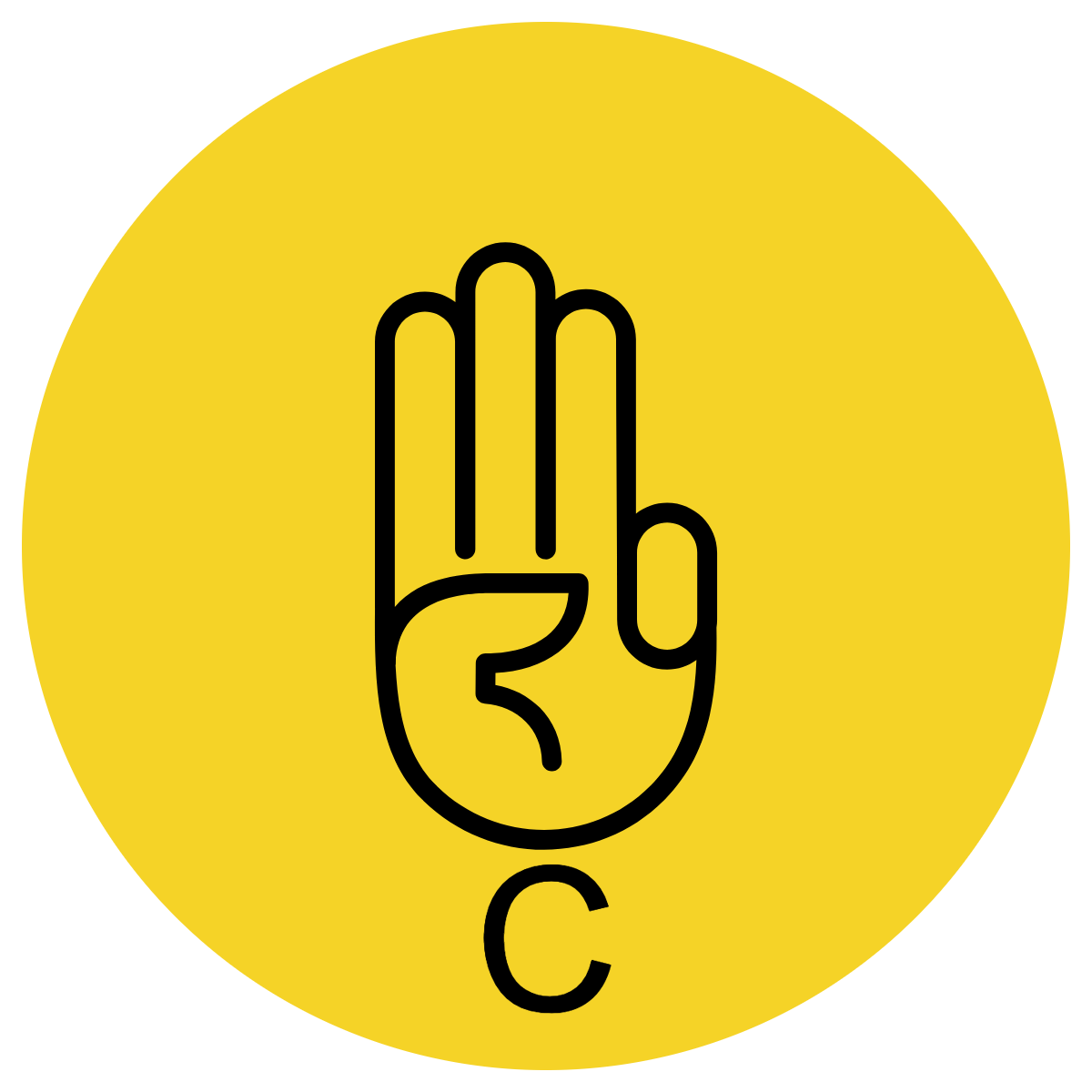 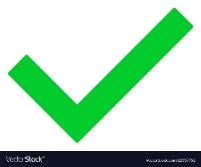 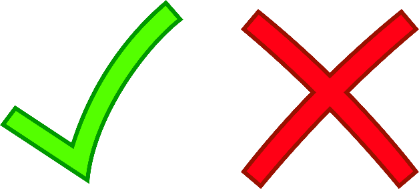 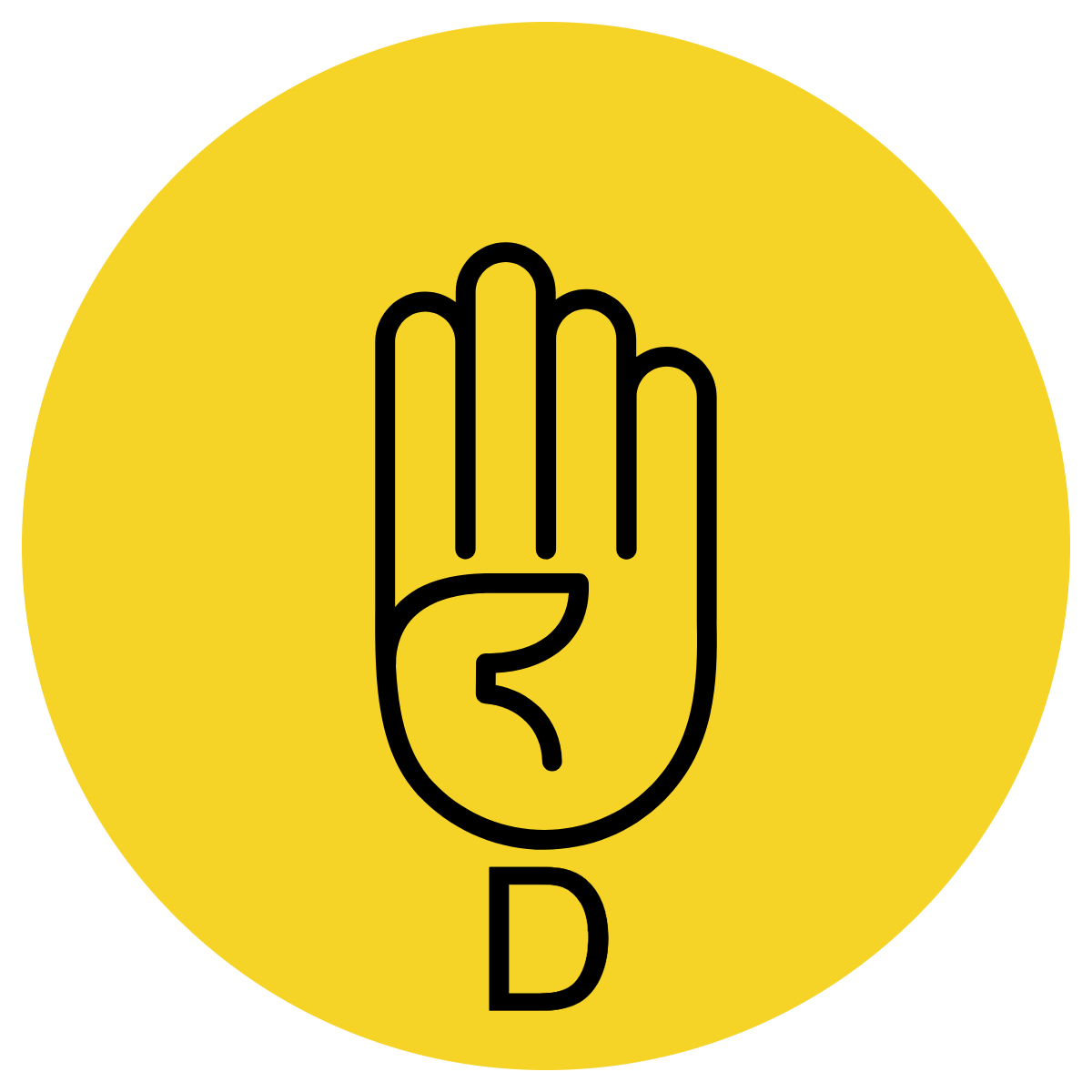 Concept Development- 
re-explanation
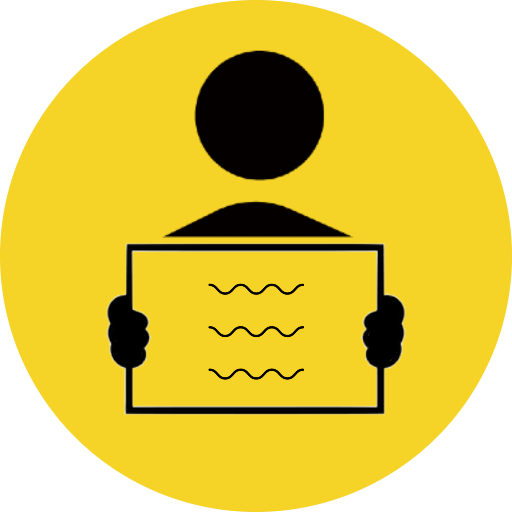 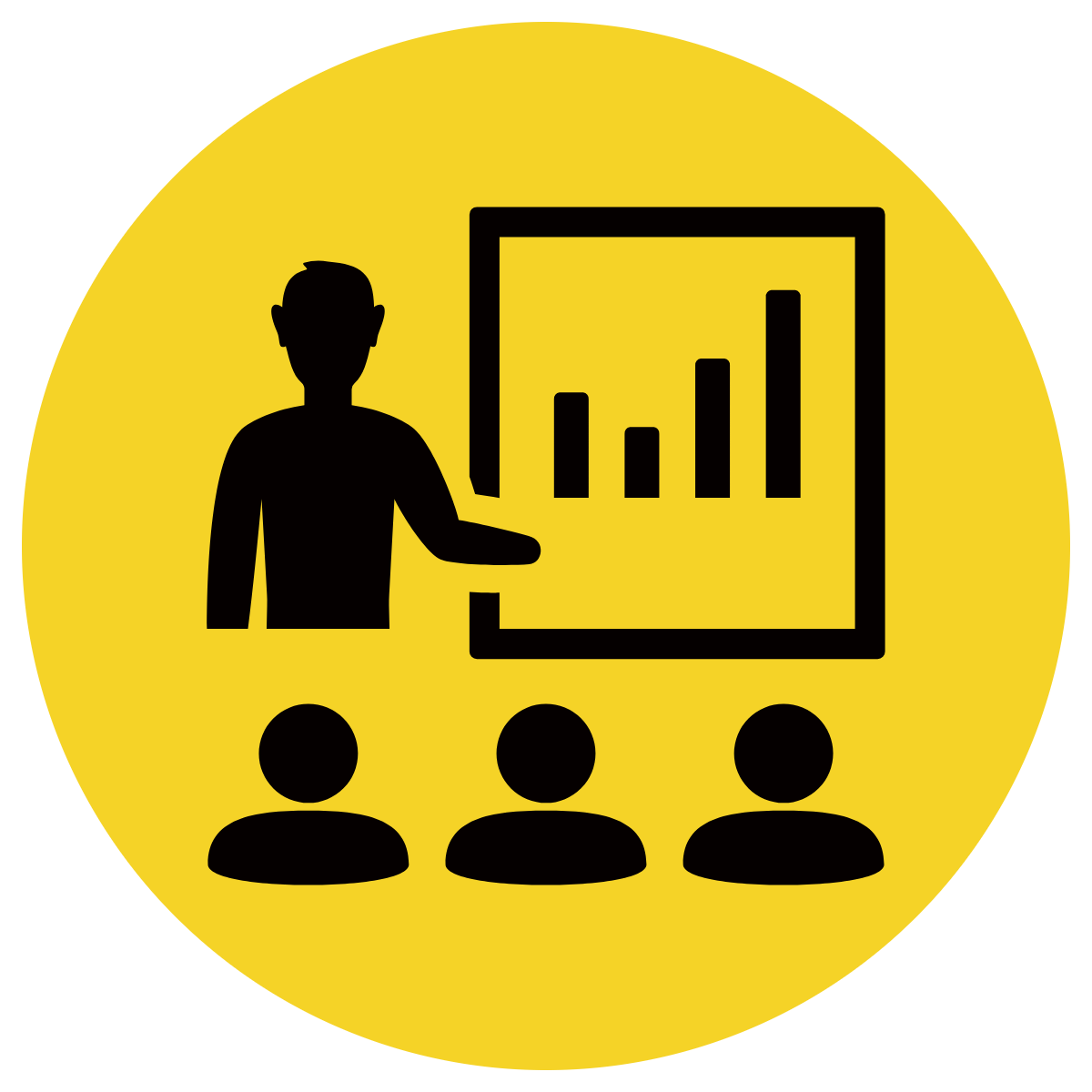 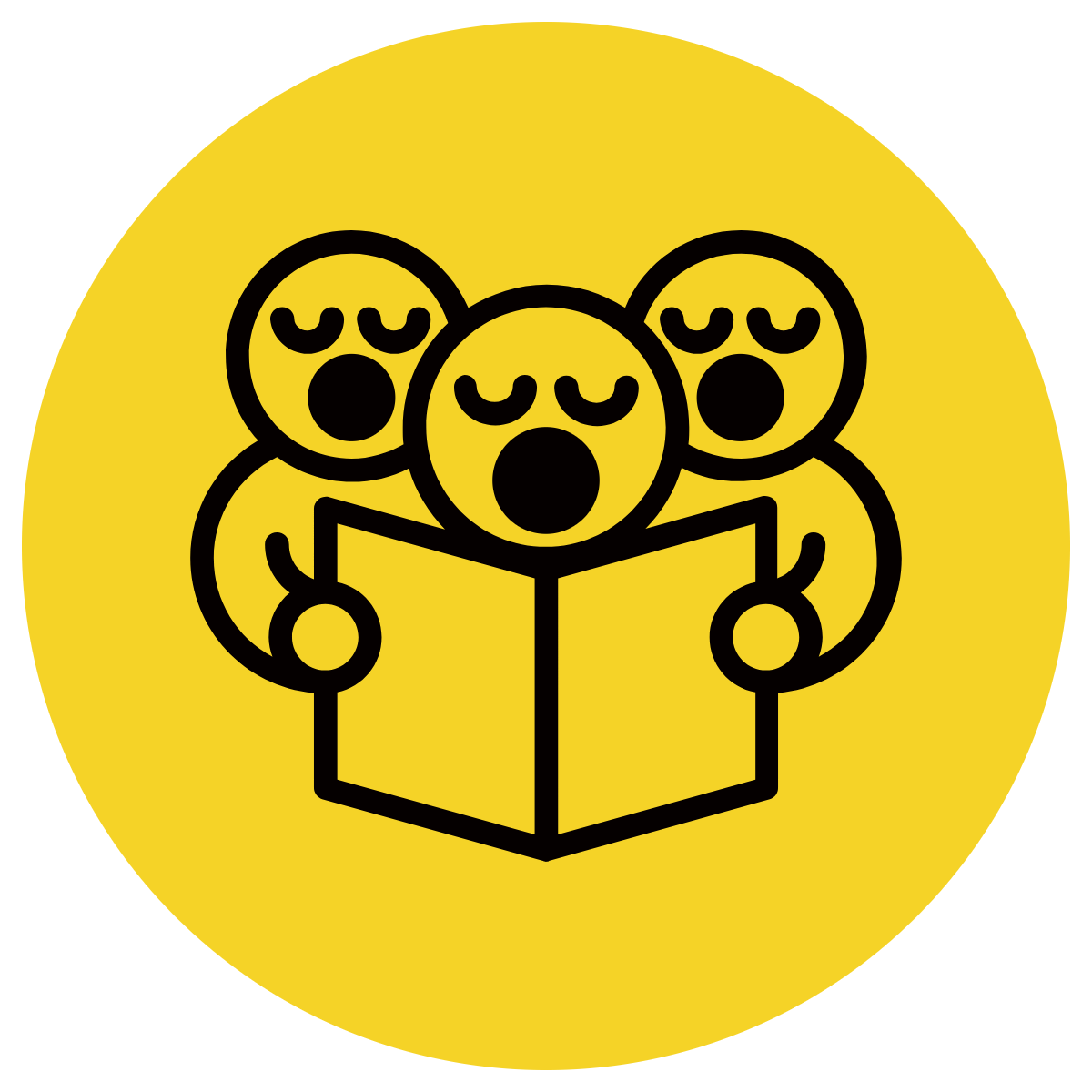 A pronoun is a word that stands in the place of a noun that has already been mentioned. 
There are plural and singular pronouns, dependent on the original noun (subject).
CFU:
What is the noun? 
Is the noun singular or plural?
What is the pronoun?
What is the pronoun in this sentence?
Circle the noun (subject) - person, place or thing.
Underline the pronoun - the word that stands in the place of the noun.
The three dogs enjoyed eating their biscuits this afternoon.
Dad and I were playing in the park. Jack saw us and ran over.
Betty and Jeff are excited for the birthday party. They have wrapped their presents already
Skill development: I do
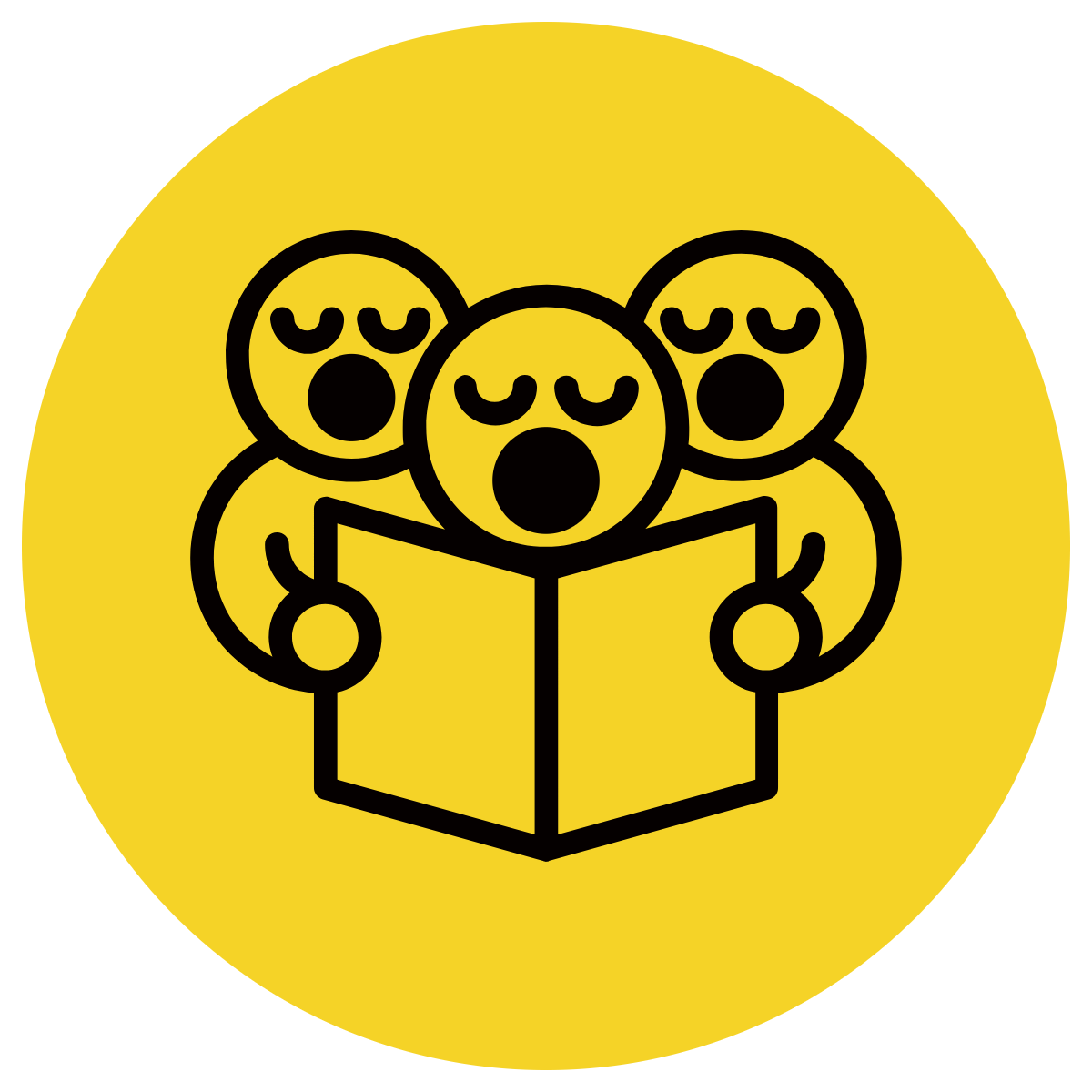 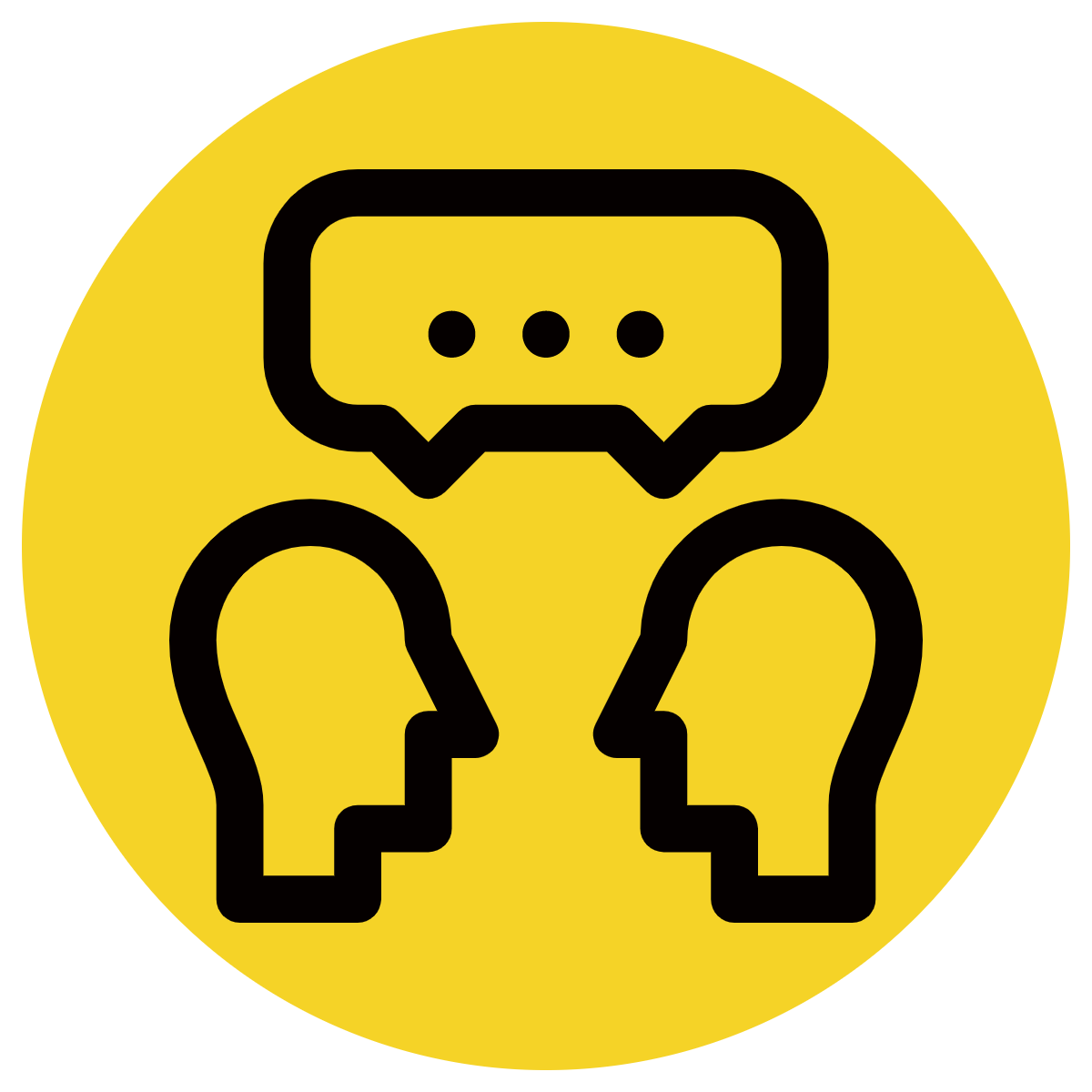 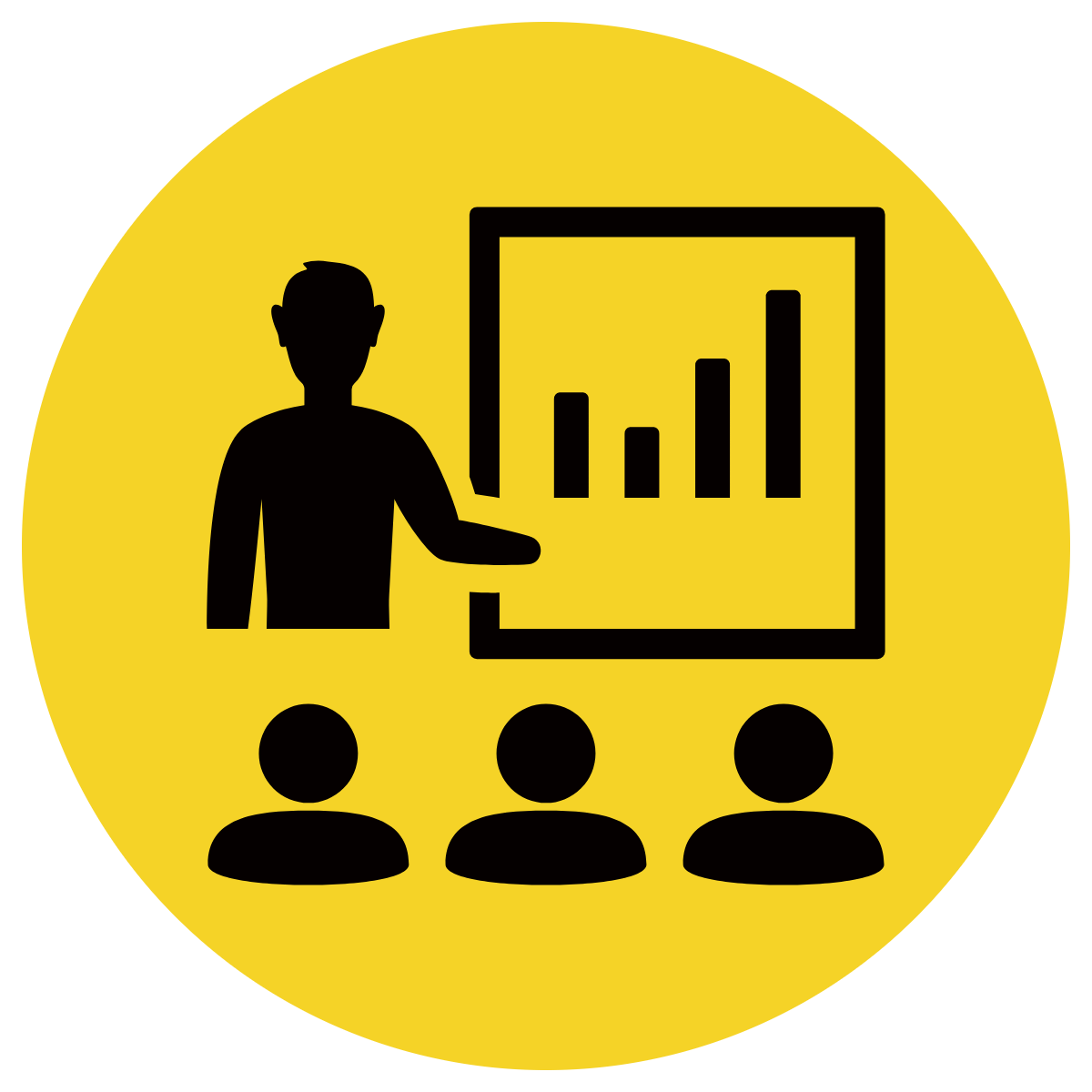 Circle the noun (subject) - person, place or thing.
Underline the repeated noun - identify if it is singular or plural.
Replace the repeated noun with an appropriate pronoun.
CFU:
What is the noun?
What are the singular, female pronouns?
Katie was walking Katie’s dog when Katie saw Katie’s friend.
Katie is singular
Katie is female
Katie is the noun (subject)
Katie was walking her dog when she saw her friend.
Skill development: We do
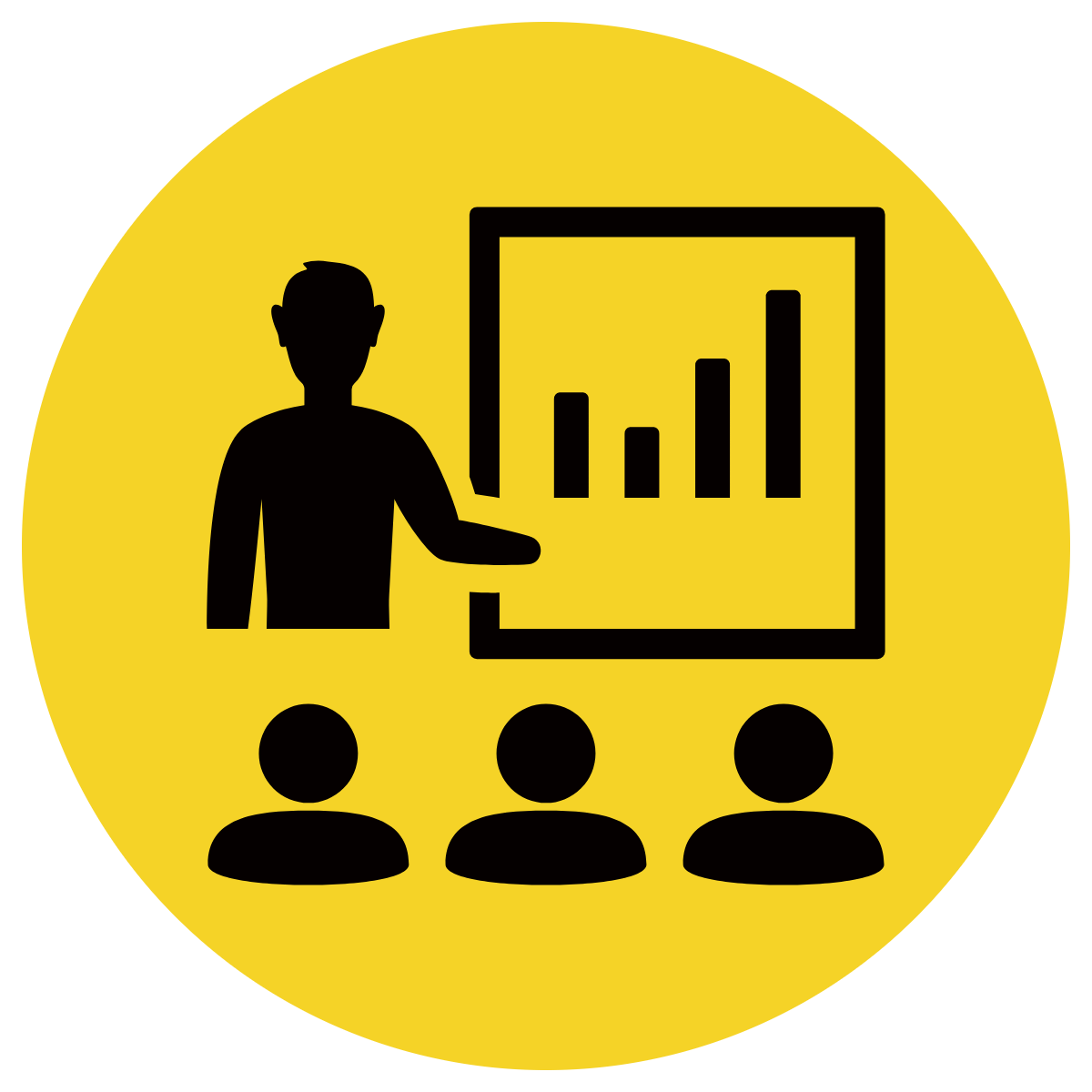 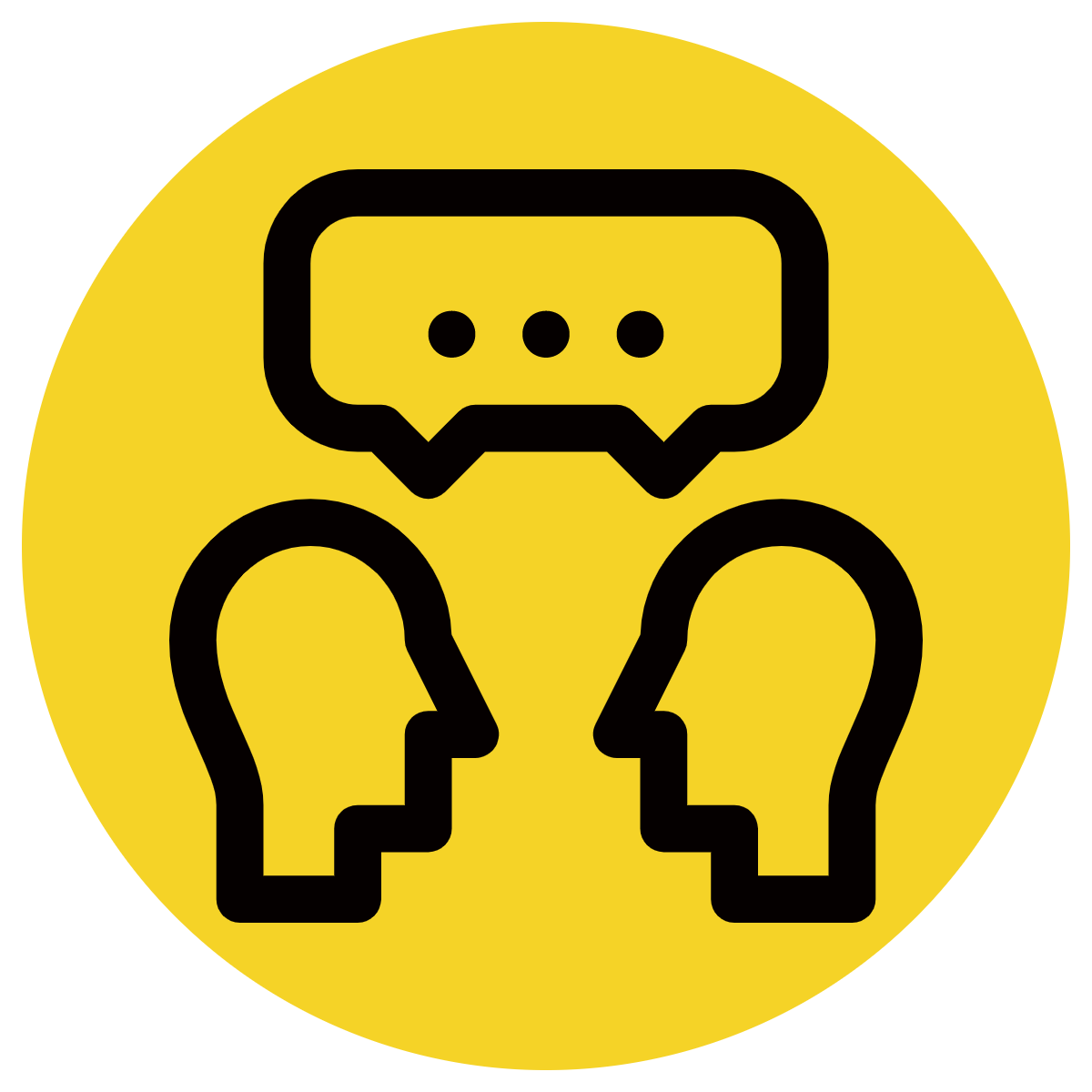 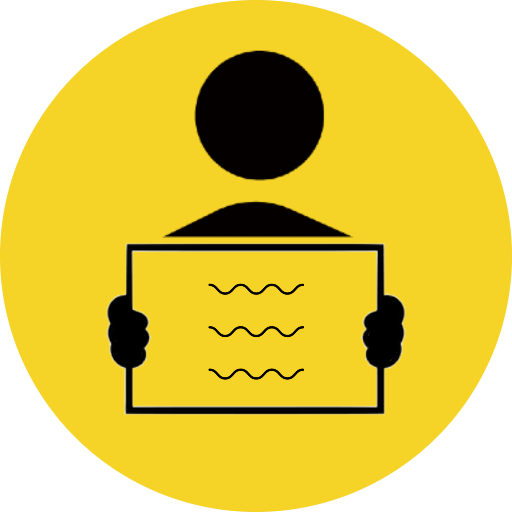 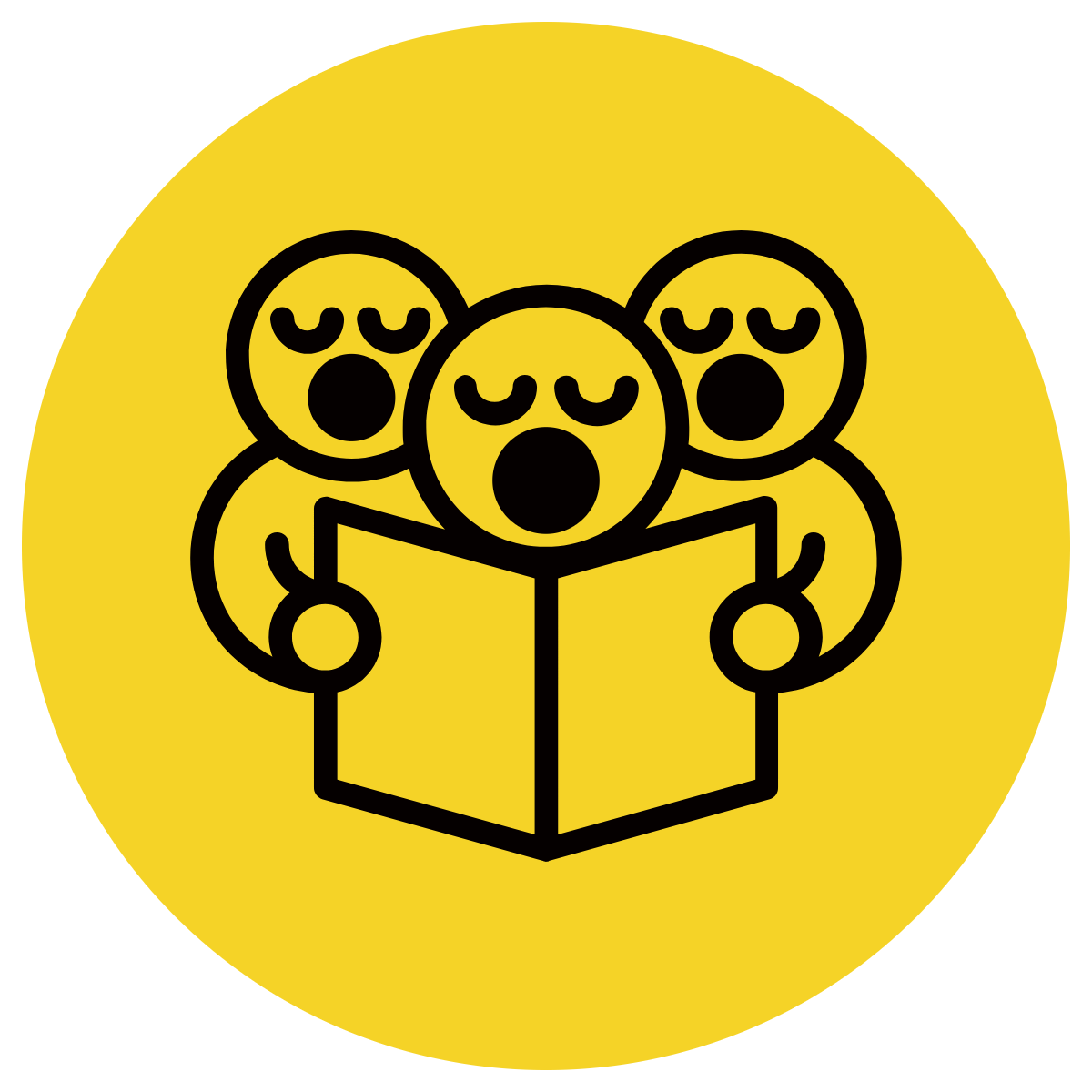 Circle the noun (subject) - person, place or thing.
Underline the repeated noun - identify if it is singular or plural.
Replace the repeated noun with an appropriate pronoun.
CFU:
Is the noun singular or plural?
What plural pronouns should we use?
The Yarby family were going on a holiday. The Yarby family had to drive to the airport to catch a plane.
The Yarby family is the noun (subject).
The Yarby family is plural.
The Yarby family were going on a holiday. They had to drive to the airport to catch a plane.
Skill development: We do
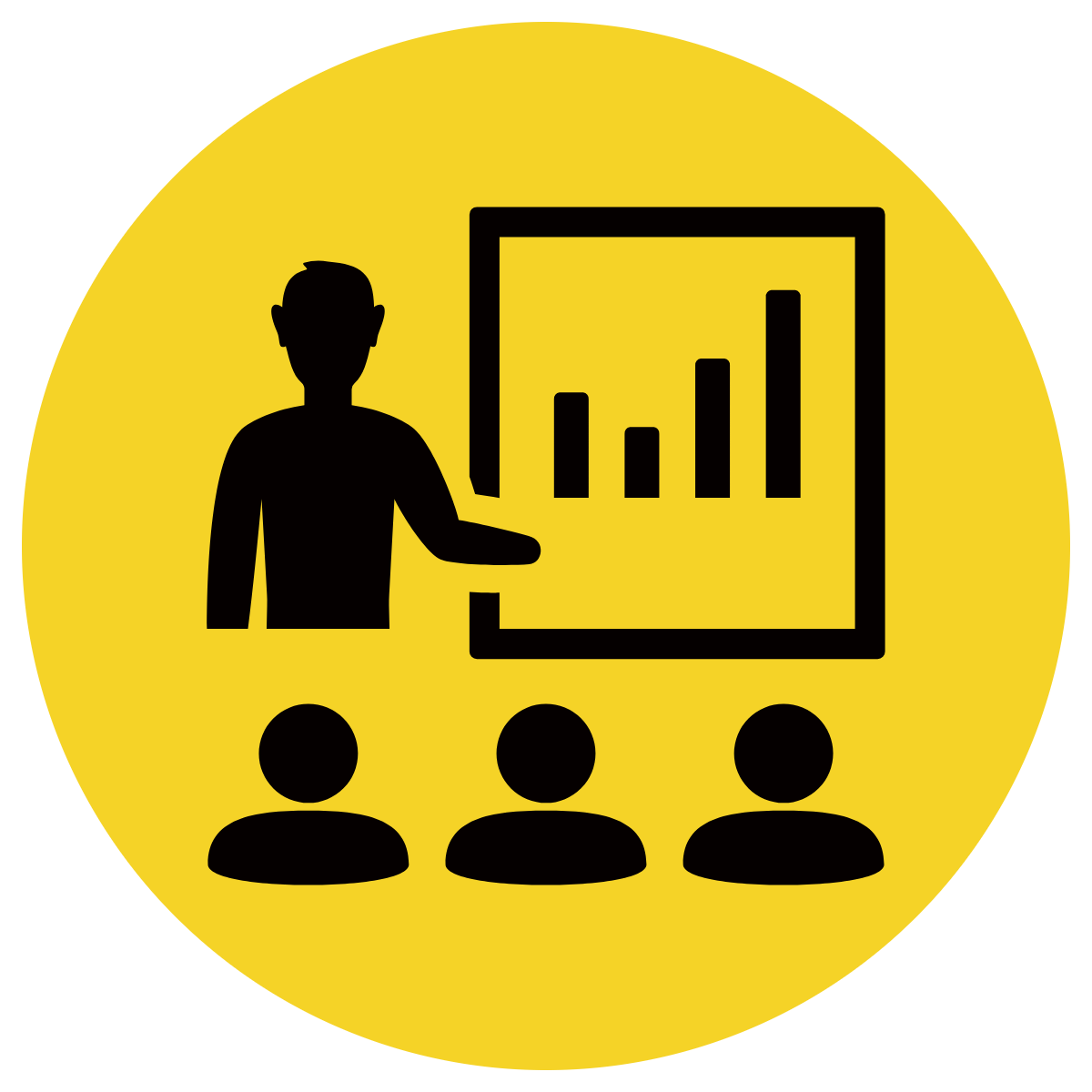 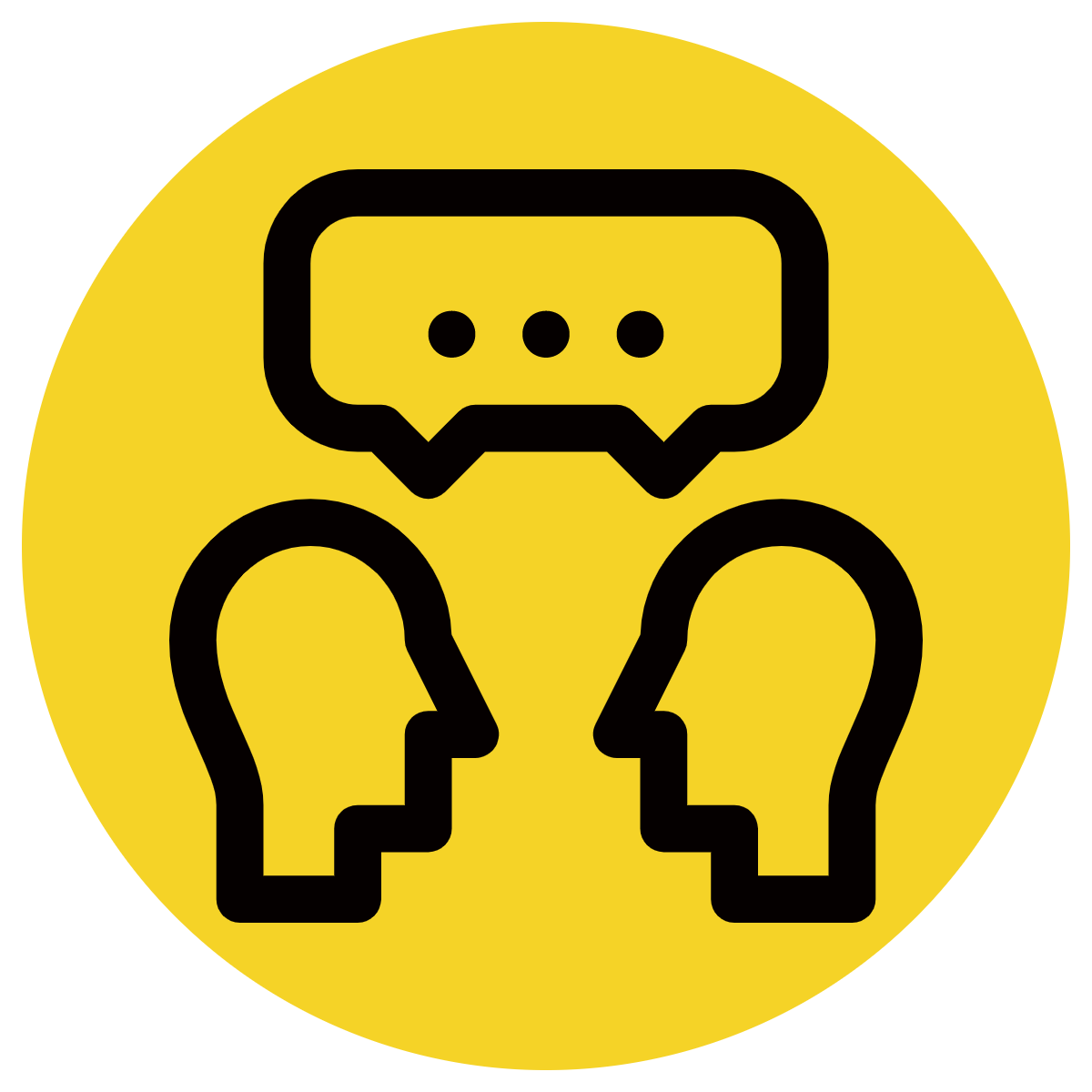 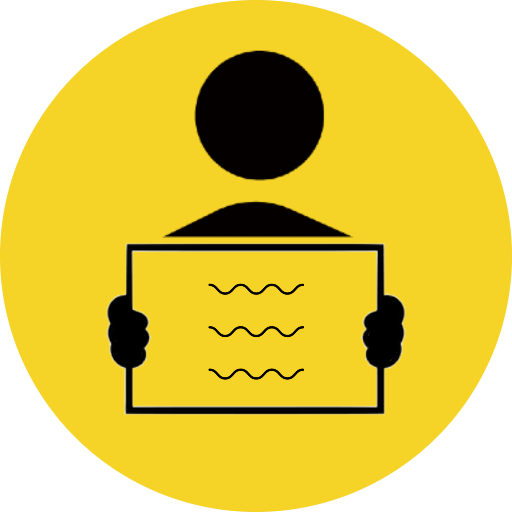 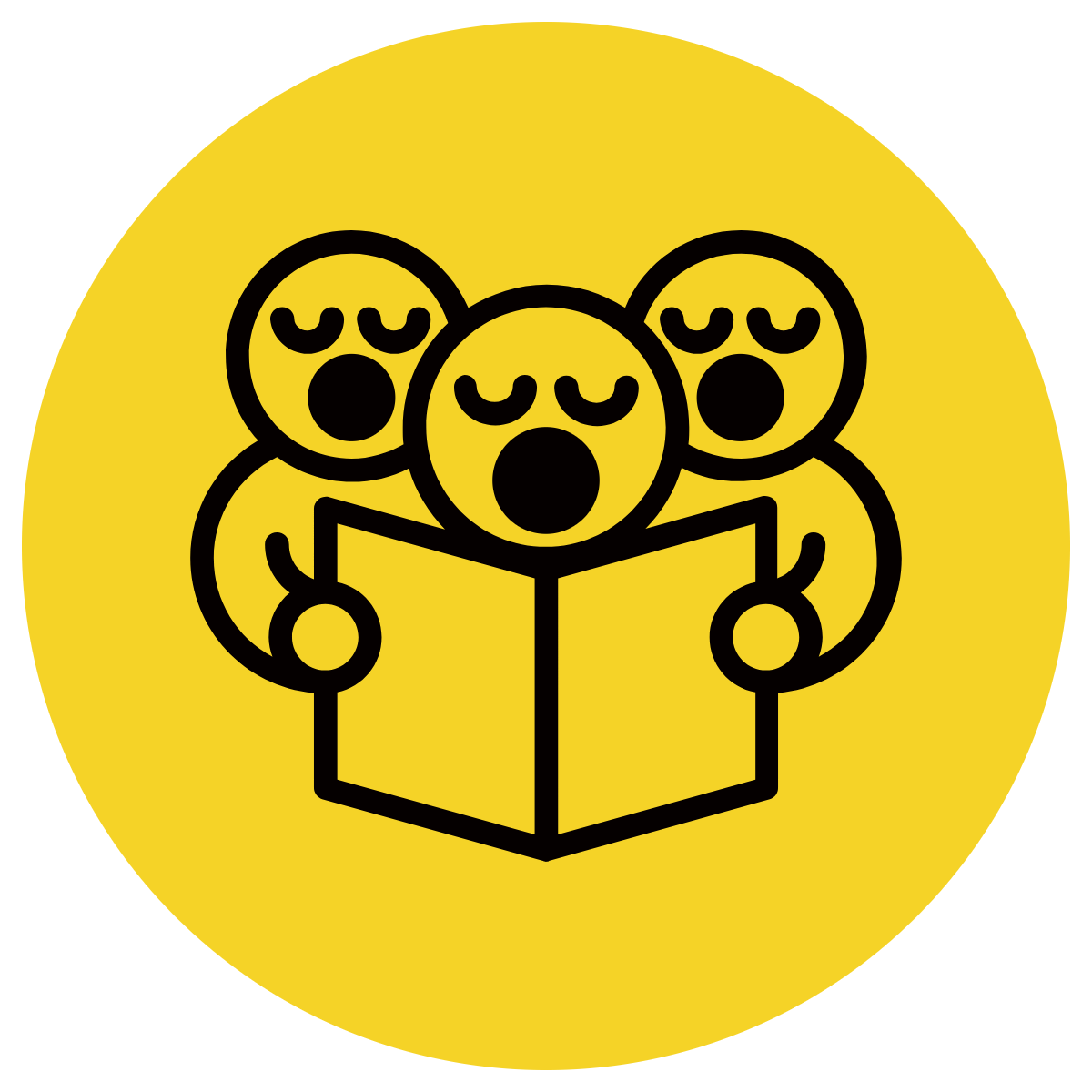 Circle the noun (subject) - person, place or thing.
Underline the repeated noun - identify if it is singular or plural.
Replace the repeated noun with an appropriate pronoun.
Use an apostrophe for a contraction.
CFU:
Is the noun singular or plural?
What plural pronouns should we use?
What is the  contraction in this sentence?
Mr. Lindsey, the school principal, is always cranky. Mr. Lindsey is a very strict teacher.
Mr. Lindsey is the noun (subject)
Mr. Lindsey is singular
Mr. Lindsey is a male
Mr. Lindsey, the school principal, is always cranky. He is a very strict teacher.
Mr. Lindsey, the school principal, is always cranky. He’s a very strict teacher.
Skill development: You do
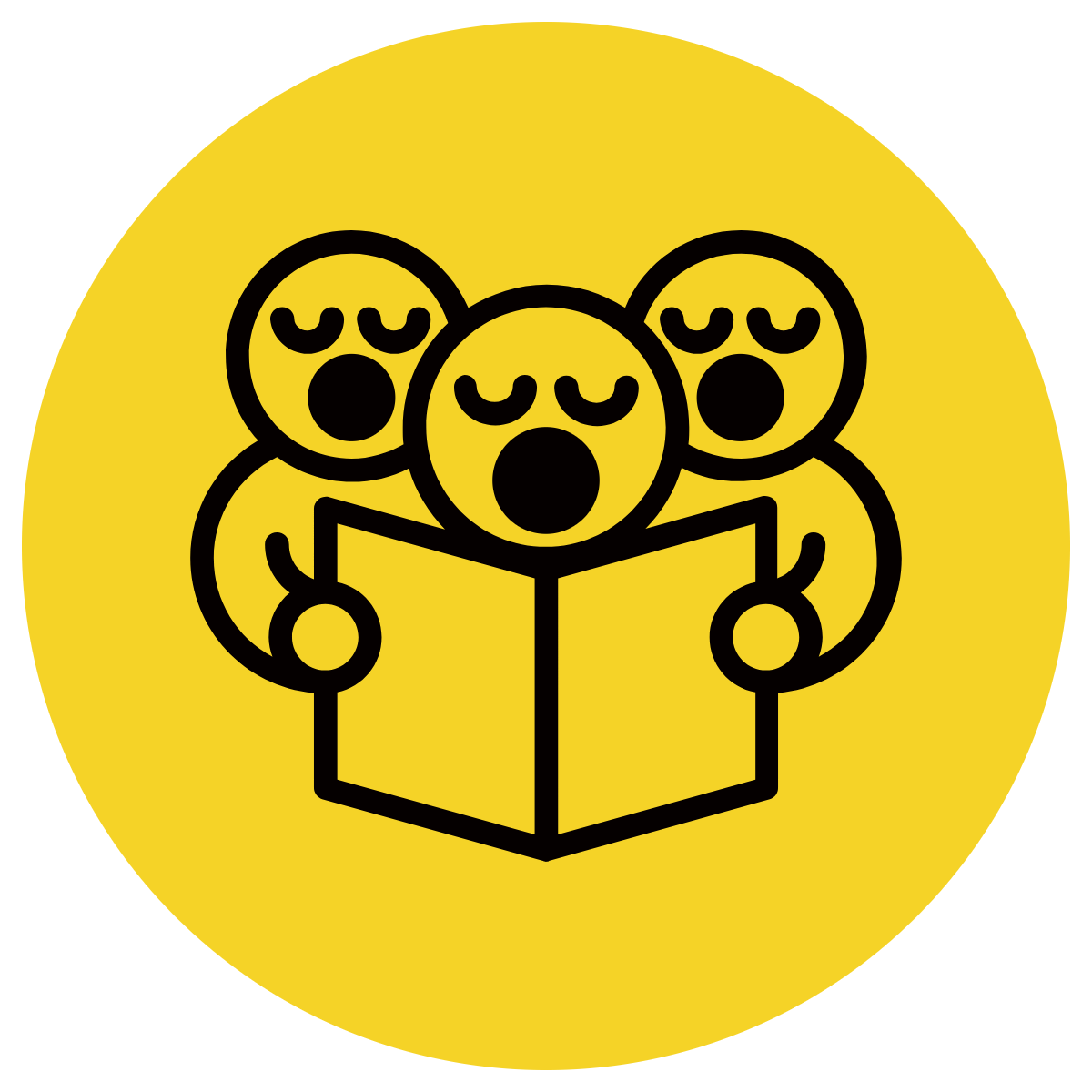 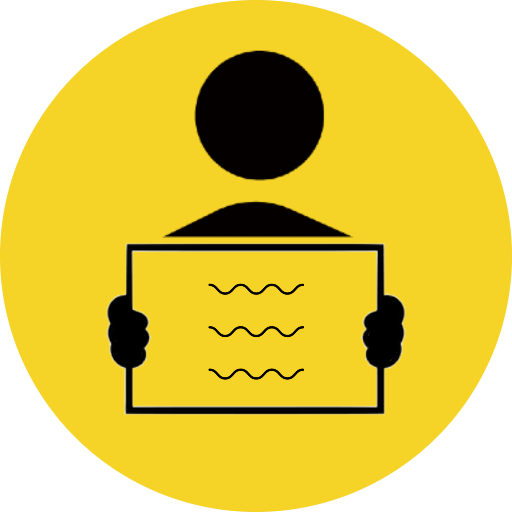 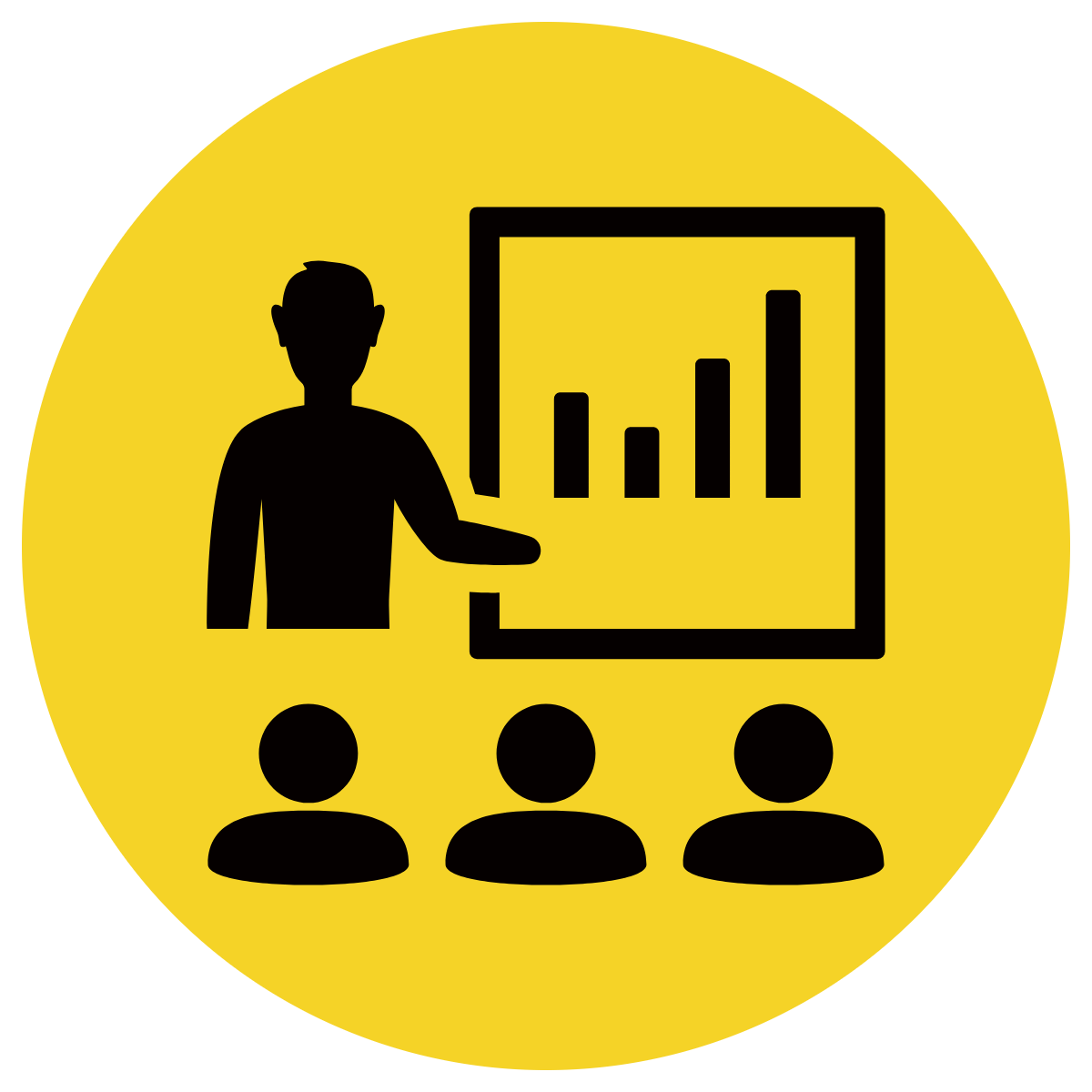 Circle the noun (subject) - person, place or thing.
Underline the repeated noun - identify if it is singular or plural.
Replace the repeated noun with an appropriate pronoun.
Use an apostrophe for a contraction.
CFU:
Is the noun singular or plural?
What plural pronouns should we use?
What is the  contraction in this sentence?
The forest is a dark and scary place at night. The forest is full of animals and weird noises.
The forest is the noun (subject)
The forest is not a person
The forest is a dark and scary place at night. It is full of animals and weird noises.
The forest is a dark and scary place at night. It’s full of animals and weird noises.
Skill development: I do
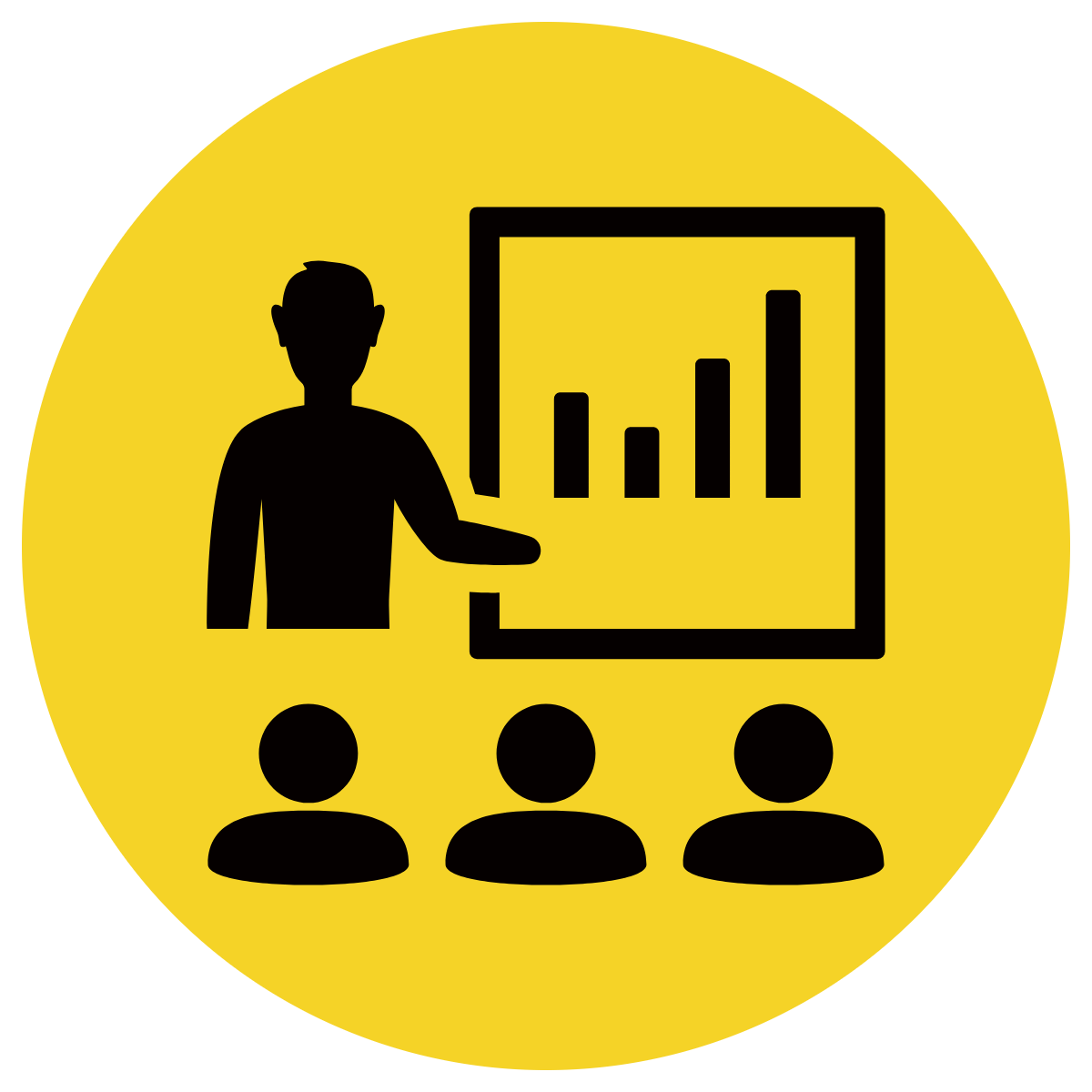 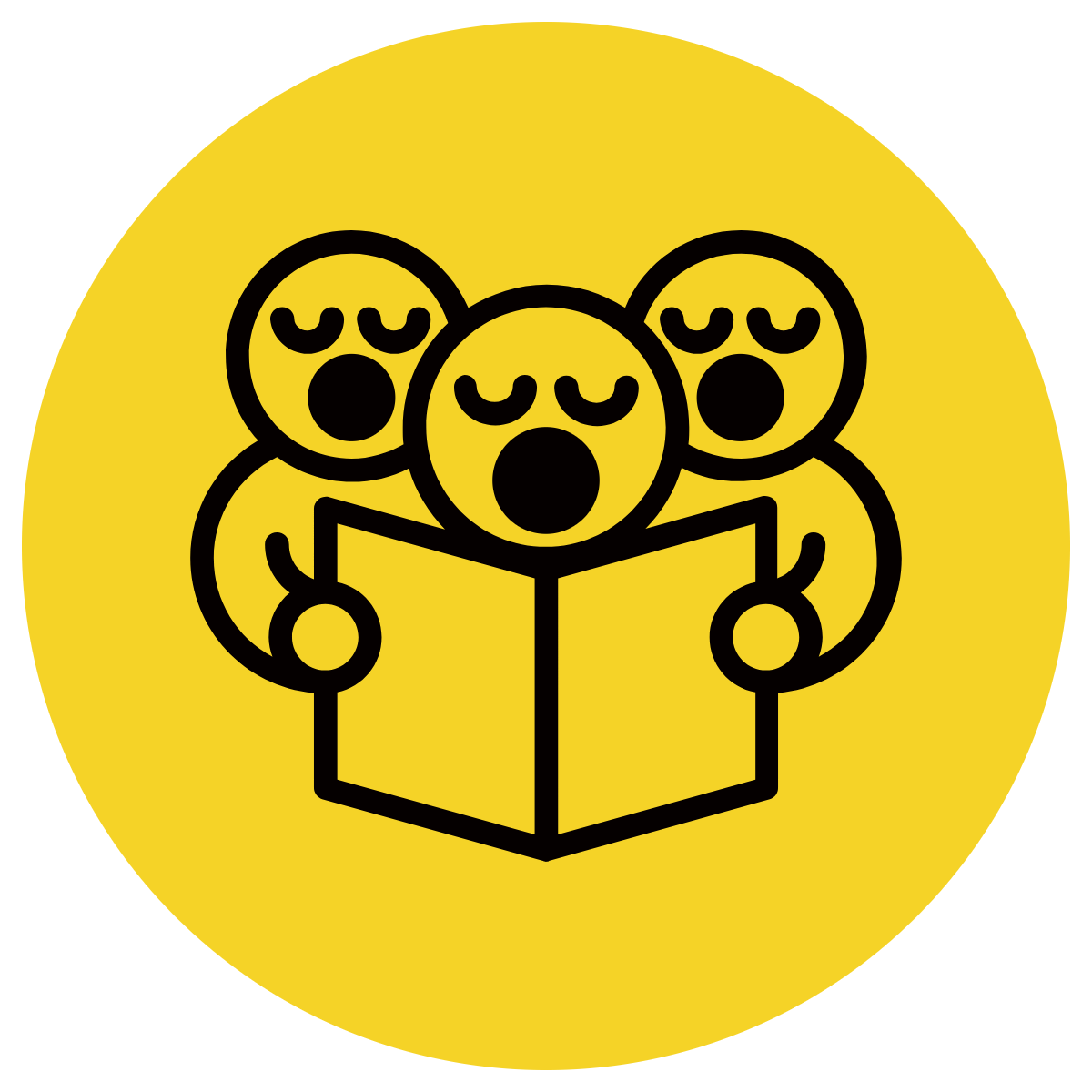 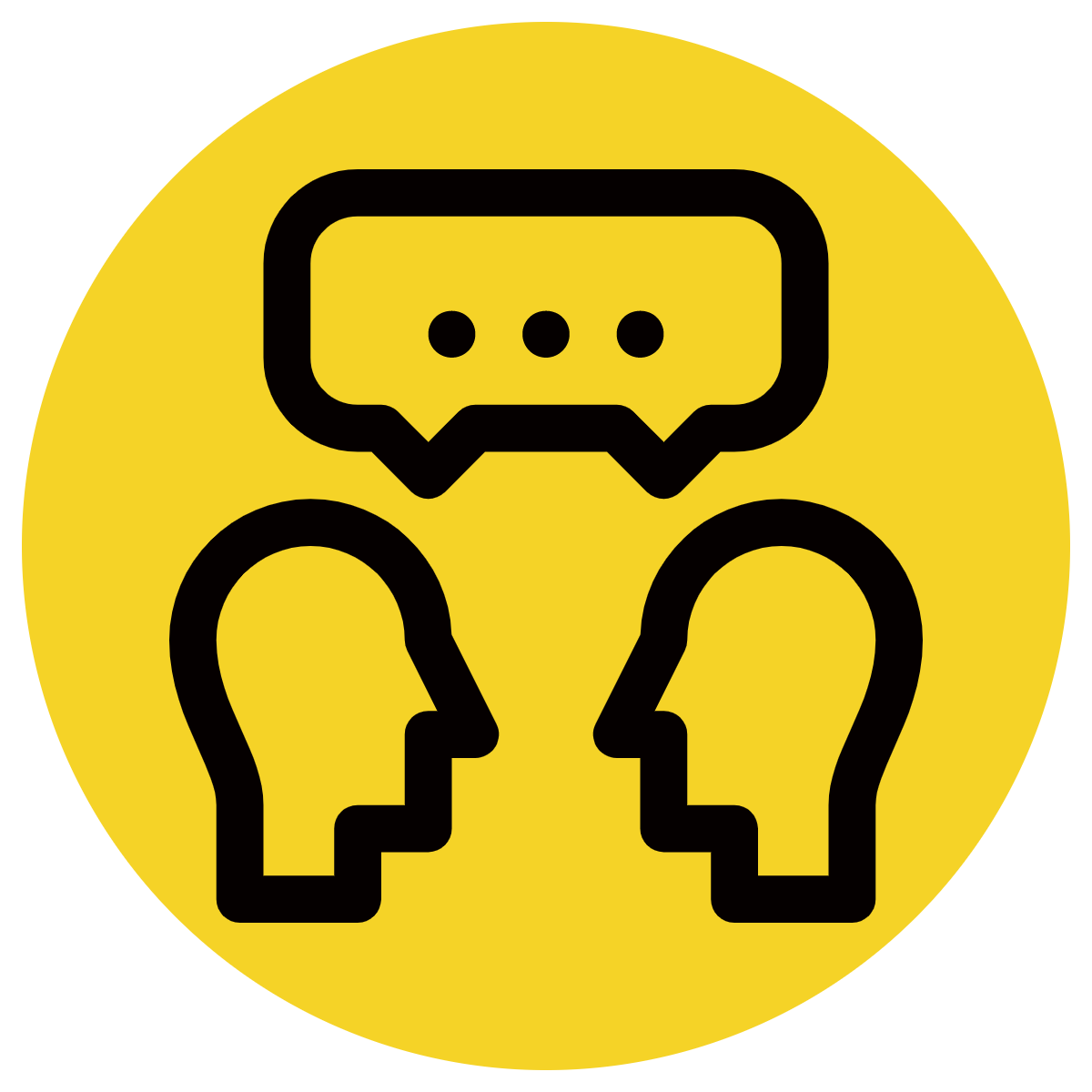 Circle the noun (subject) - person, place or thing.
Underline the repeated noun - identify if it is singular or plural.
Replace the repeated noun with an appropriate pronoun.
Combine these sentences with a conjunction.
CFU:
What pronouns show more than 1 person?
What conjunction would you use here? Why?
The children are excited for the upcoming sports carnival. The children are practising at home.
Children is the noun (subject)
Children is plural
The children are excited for the upcoming sports carnival. They are practising at home.
The children are excited for the upcoming sports carnival so they are practising at home.
Skill development: We do
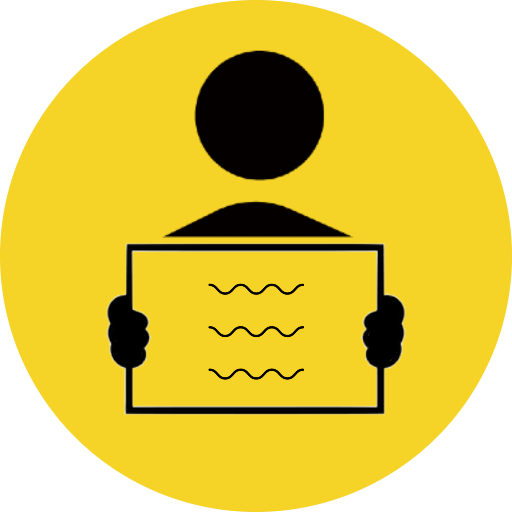 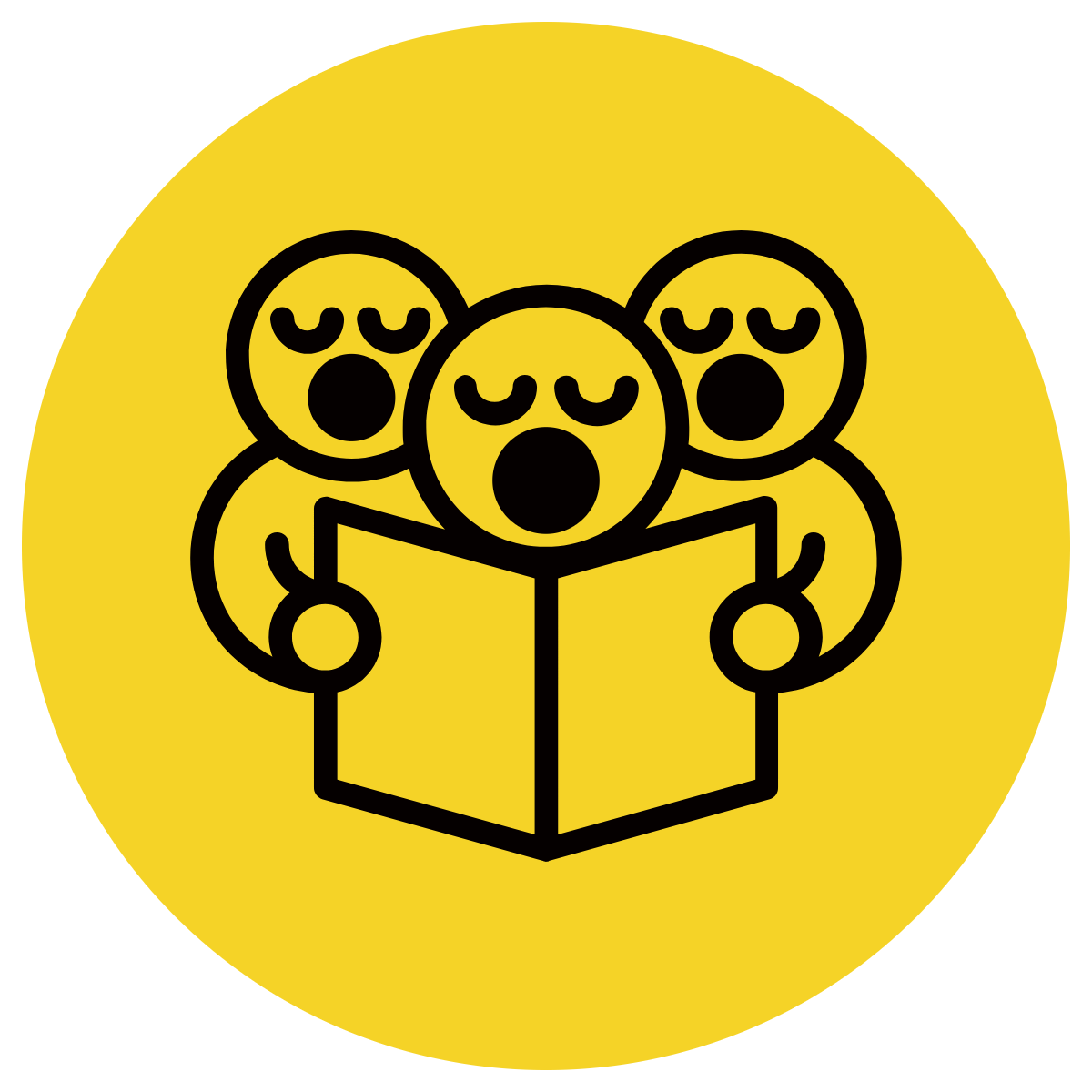 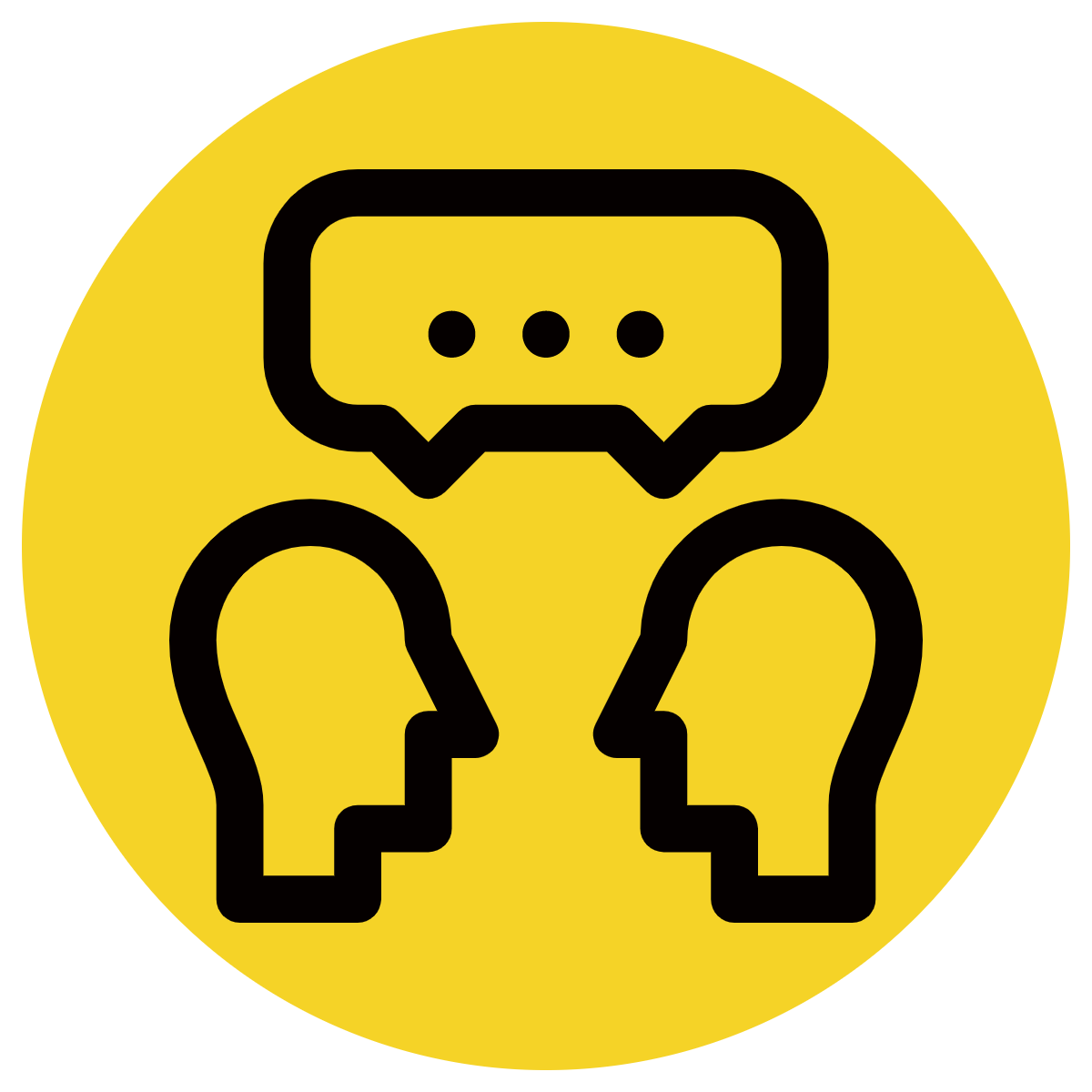 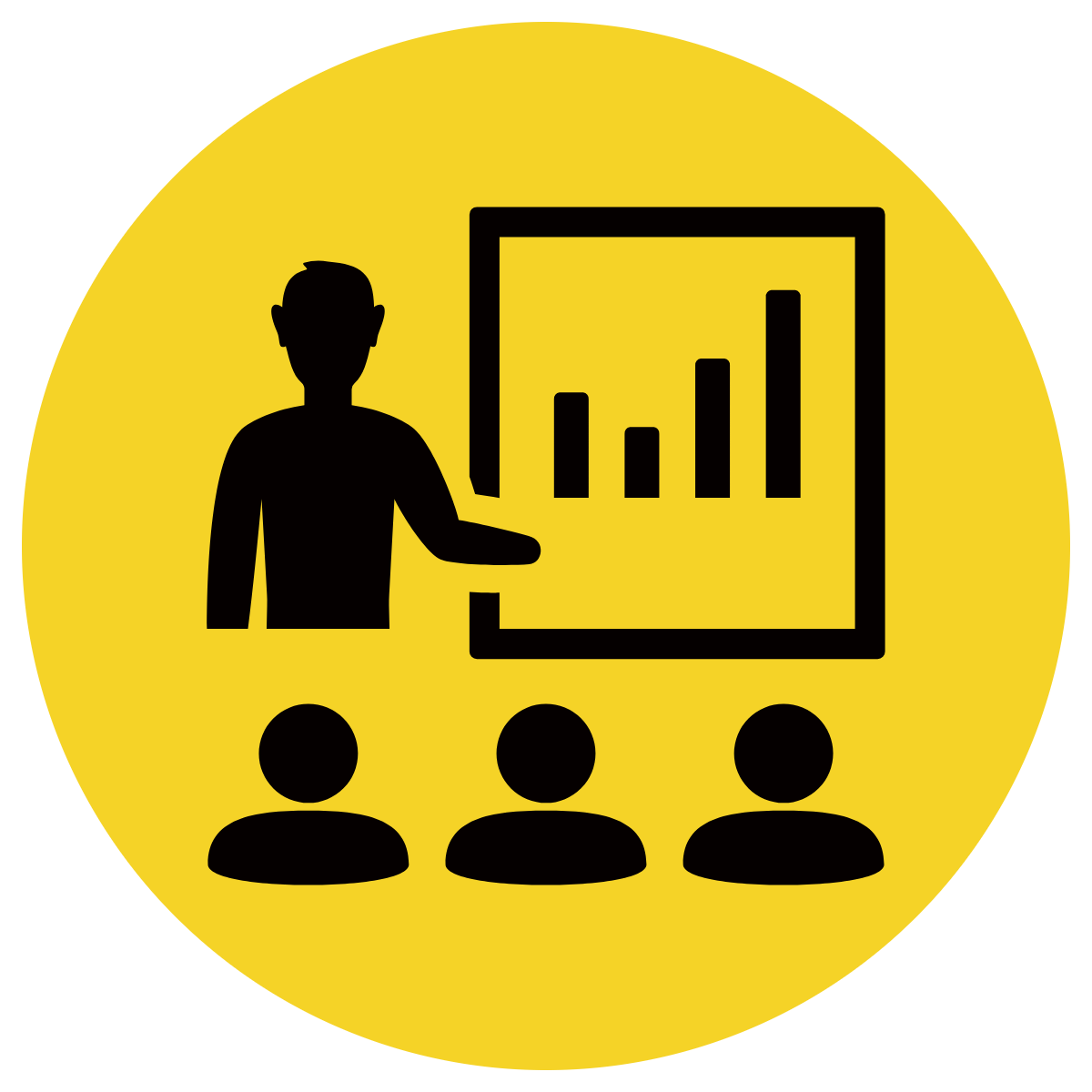 Circle the noun (subject) - person, place or thing.
Underline the repeated noun - identify if it is singular or plural.
Replace the repeated noun with an appropriate pronoun.
Combine these sentences with a conjunction.
CFU:
What pronouns match a male?
What conjunction would you use here? Why?
Mum was furious. Mum saw my brother kick a soccer ball that hit a window.
Mum is the noun (subject)
Mum is singular
Mum is female
Mum was furious. She saw my brother kick a soccer ball that hit a window.
Mum was furious because she saw my brother kick a soccer ball that hit a window.
Skill development: We do
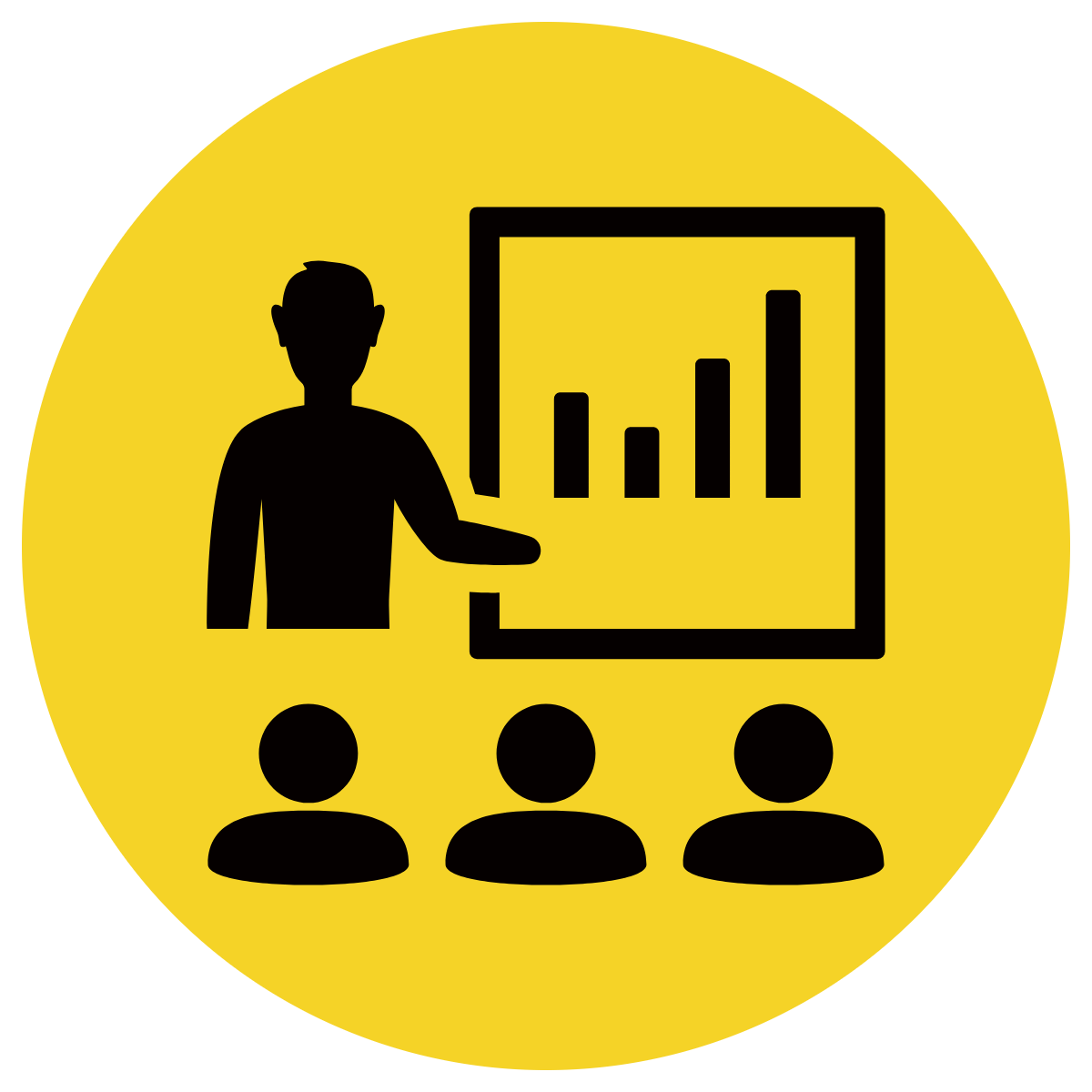 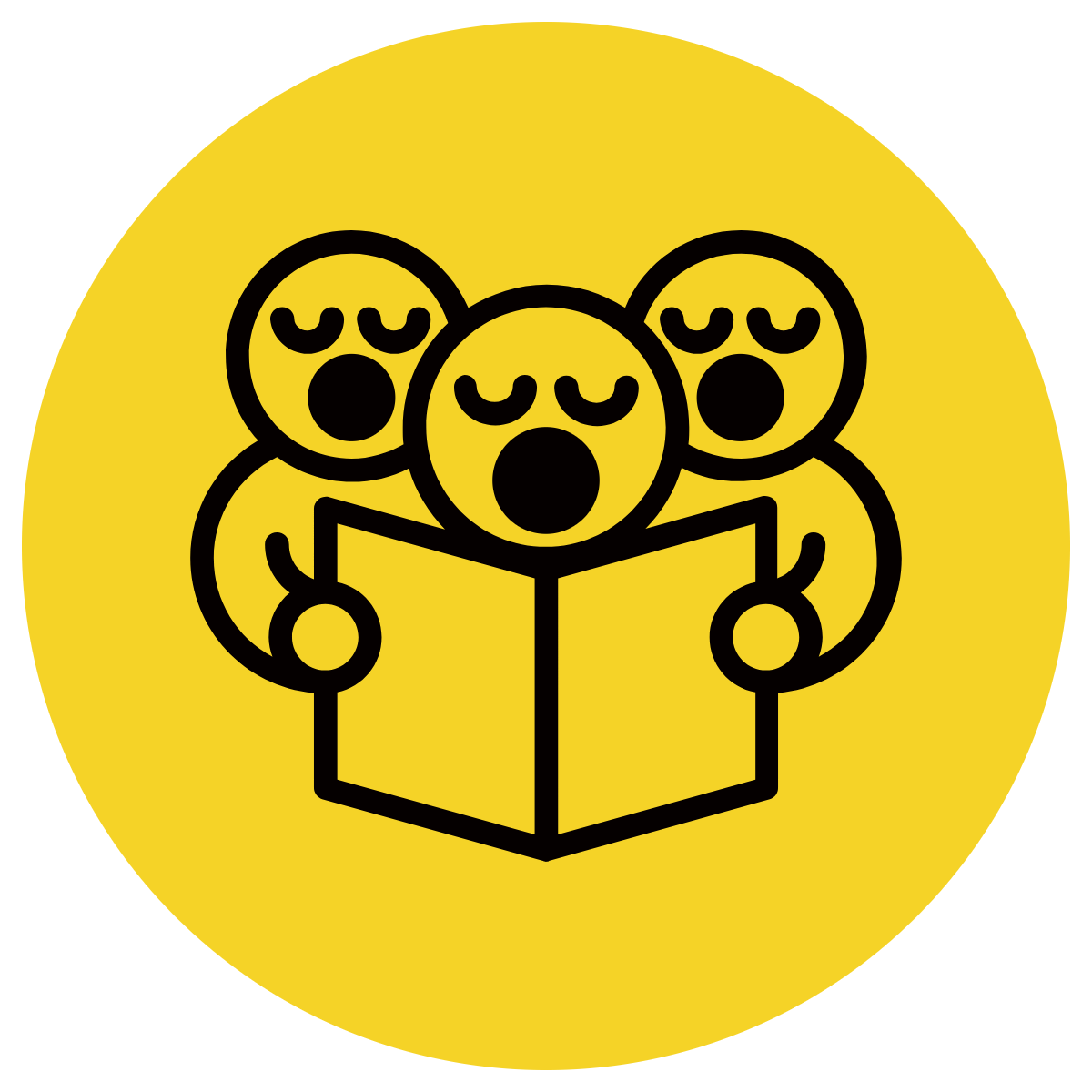 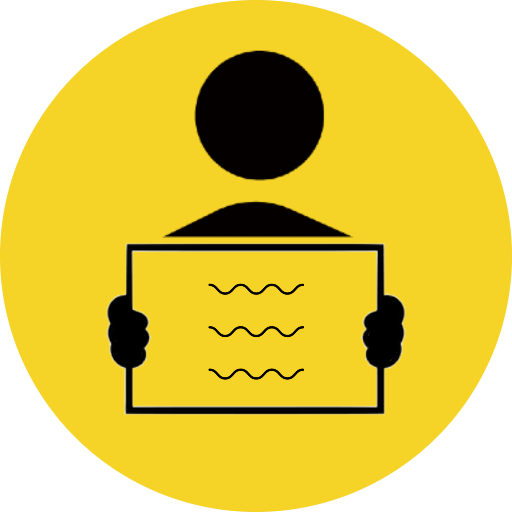 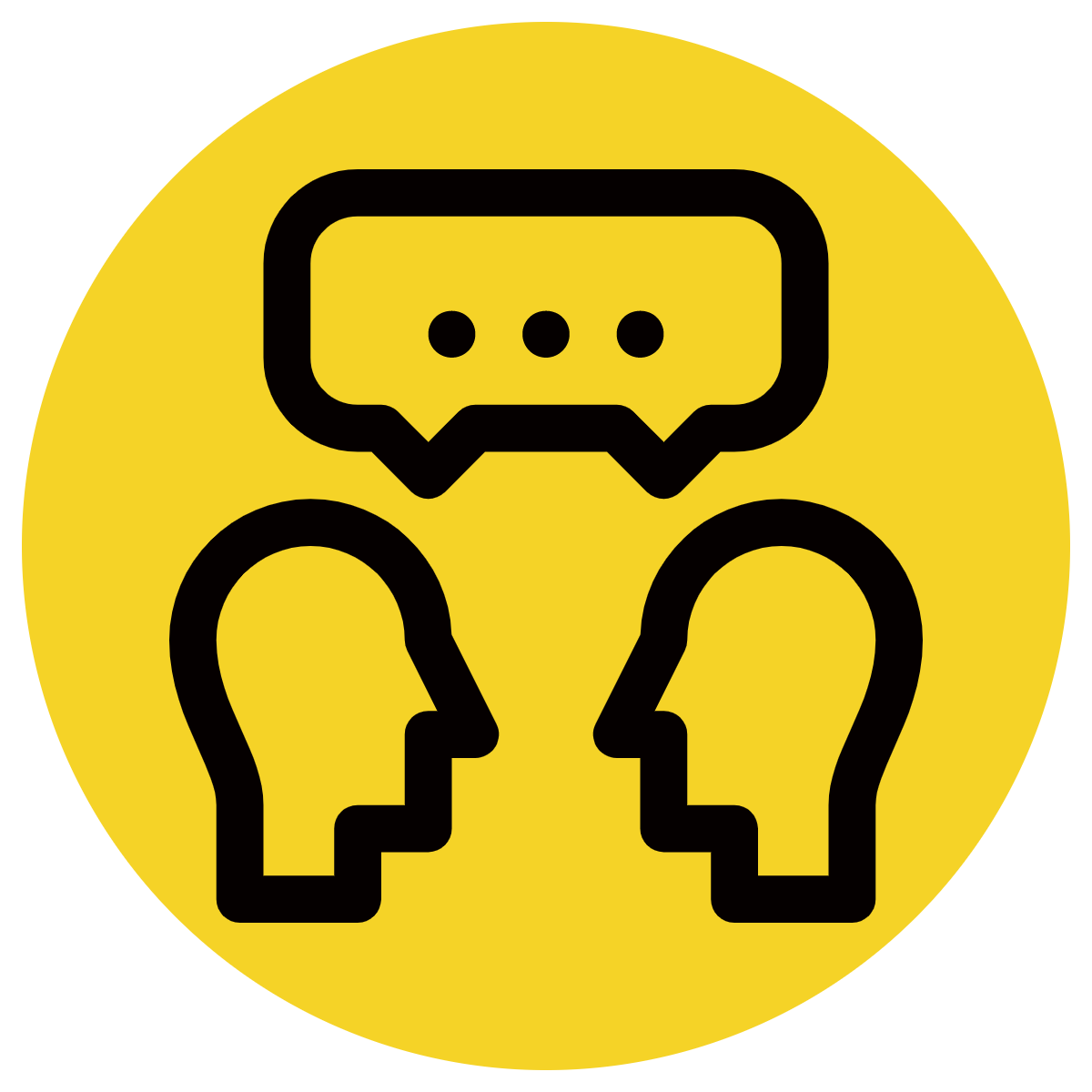 Circle the noun (subject) - person, place or thing
Underline the repeated noun - identify if it is singular or plural
Replace the repeated noun with an appropriate pronoun
Combine these sentences with a conjunction
CFU:
What pronouns show more than 1 person?
What conjunction would you use here? Why?
Angus and Billy had a terrific sleepover. Angus and Billy didn’t get much sleep.
Angus and Billy are the noun (subject)
Angus and Billy are plural
Angus and Billy had a terrific sleepover. They didn’t get much sleep.
Angus and Billy had a terrific sleepover but they didn’t get much sleep.
Skill development: You do
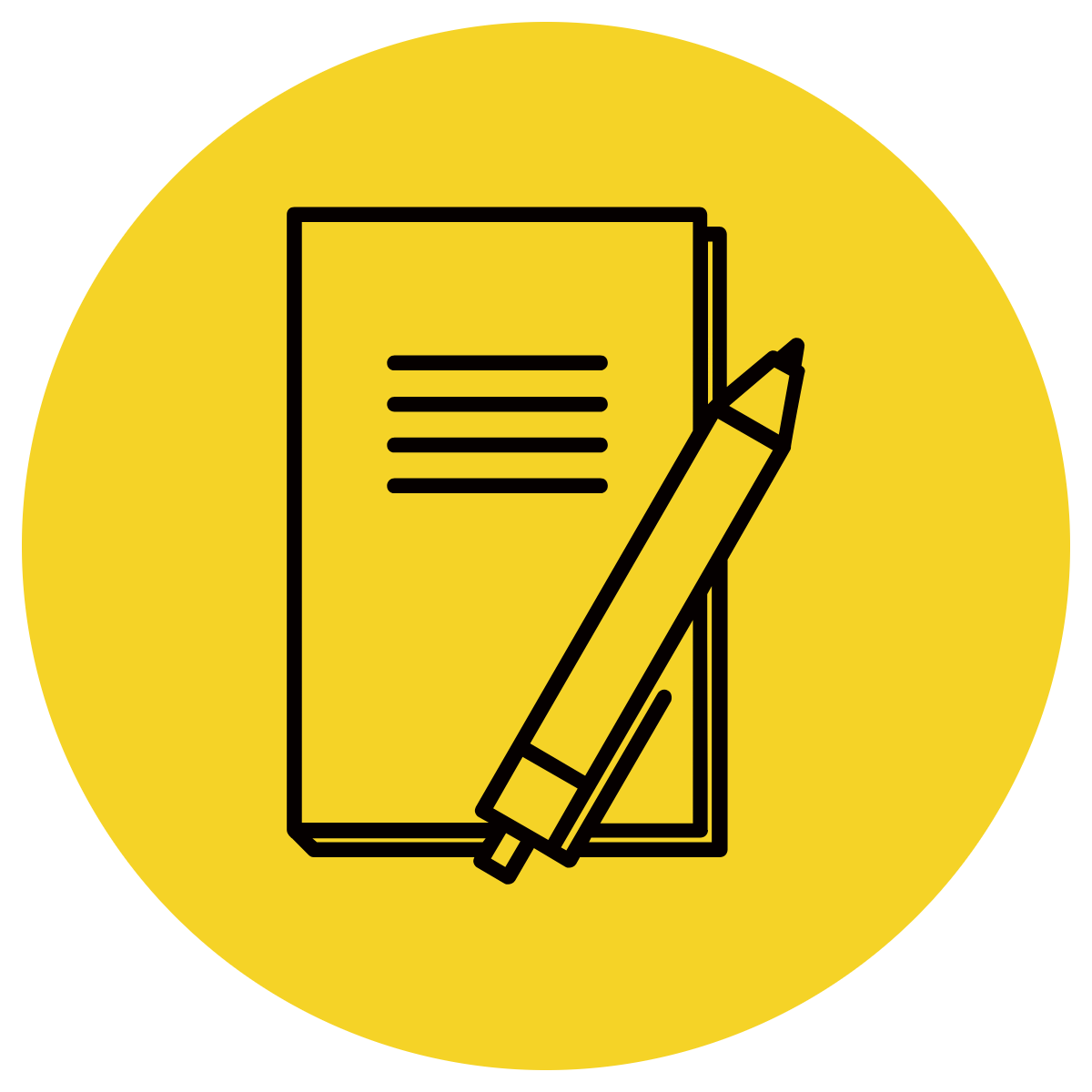 Circle the noun (subject) - person, place or thing.
Underline the repeated noun - identify if it is singular or plural.
Replace the repeated noun with an appropriate pronoun.
Complete these in your workbook:
James had a very yummy lunch. James had a ham and cheese toasted sandwich.
The tiger was ready to pounce. The tiger had not eaten anything for days. 
Tina and Tina’s family were going to the shops. Tina is hosting a party on the weekend.
The iPad was a prized possession in the household. The kids always wanted to play the iPad.
Freddie and Lisa have been friends since preschool. Freddie and Lisa are best friends.
There is a magic pencil in the classroom. The magic pencil can spell any word correctly. 
Come up with your own!